Digital Lithological Mapping using Hyper Spectral Images
January 2024
Bellairs  Workshop 2024
Lakshitha Ramanayake

Department of Electrical and Computer Engineering
Rutgers University–New Brunswick

www.inspirelab.us
The work presented is based on
Ramanayake, R & Fernando, Dilum & Wickramasinghe, Nipun & Ranasinghe, Don Yasiru & Godaliyadda, G M Roshan & Herath, Vijitha & Ekanayake, Mervyn Parakrama & Senaratne, Atula & Kizel, Fadi. (2023). A Novel Algorithm for Digital Lithological Mapping: Case Studies in Sri Lanka's Mineral Exploration. 10.13140/RG.2.2.16744.85768.
Under the  guidance and supervision of
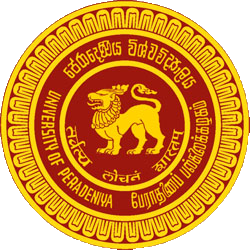 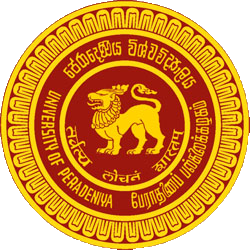 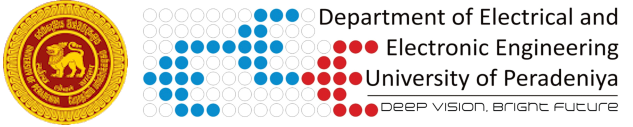 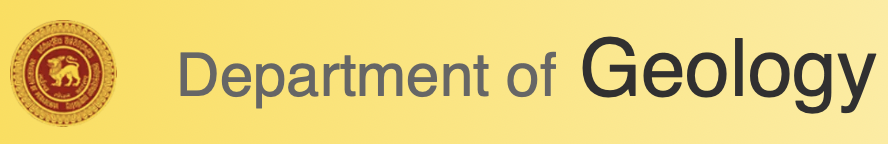 OUTLINE
Introduction
Algorithm Development
Image Acquisition and Preprocessing
Detection and Isolation of Macroscopical Components
Sub-Class Identification
Soil Pixel Alignment and Abundance Map Generation
 Case Studies in Sri Lanka’s Mineral Exploration
[Speaker Notes: Intro to – Lithological. Mapping, HSI]
Introduction
Lithological Mapping
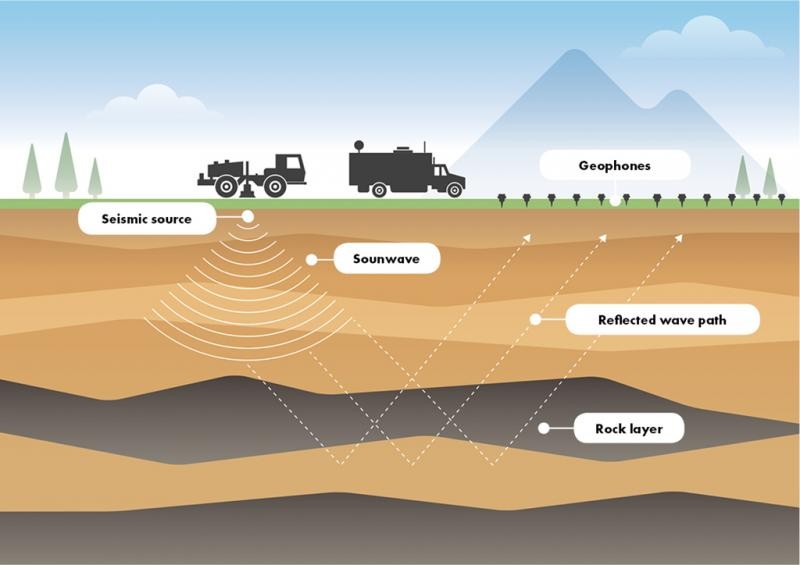 “Process of identifying, classifying, and mapping different rock types within a specific geological area to understand its subsurface composition and geological history.”
Conventional Method:

Geological mapping 
Geochemical sampling 
Geophysical survey
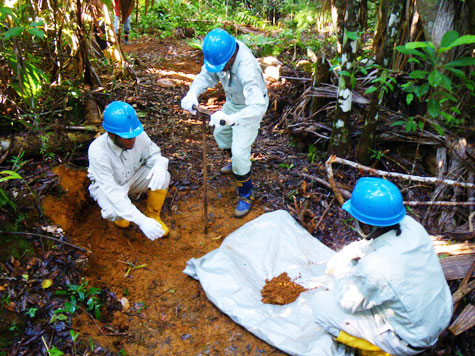 Image:  Google Search “Lithological Mapping ”
[Speaker Notes: Lithological Mapping: Identifying and mapping the presence of a particular mineral in a particular geographical landscape.

Geological Mapping: Field-based mapping of rock formations and structures.
Geochemical Sampling: Collecting and analyzing soil, water, or rock samples for trace elements indicative of mineralization.
Geophysical Surveys: Using techniques like magnetic, gravity, and seismic surveys to detect subsurface anomalies.
Drilling: Core or rotary drilling to obtain physical samples from depth.]
Introduction
Hyper Spectral Imaging (HSI)?
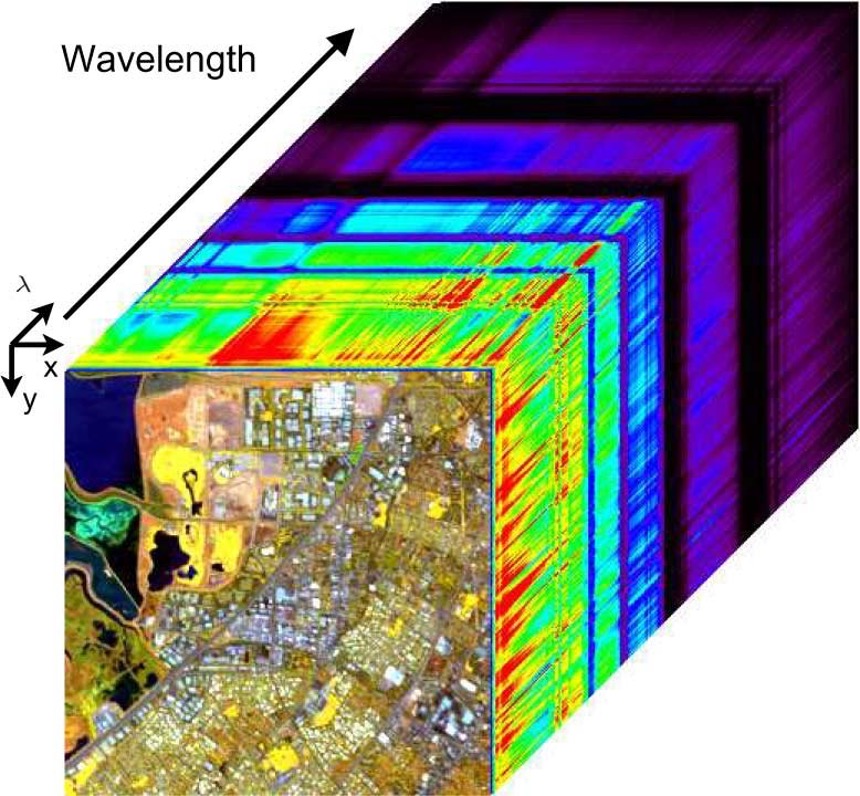 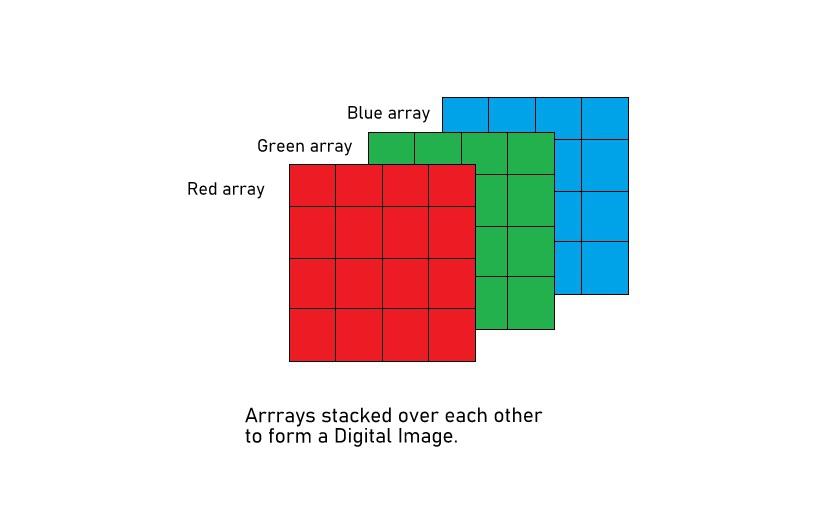 “Hyper-spectral imaging moves beyond three-colour capture, breaking down the spectrum into narrow bands.”
Benefits of Hyper Spectral Imaging

Improved Analysis: The detailed spectral information facilitates in-depth analysis and identification.
Enhanced Discrimination: HSI allows for the differentiation of materials that may appear similar in traditional imaging.
Versatility: Applicable across various domains, HSI proves valuable in diverse fields.
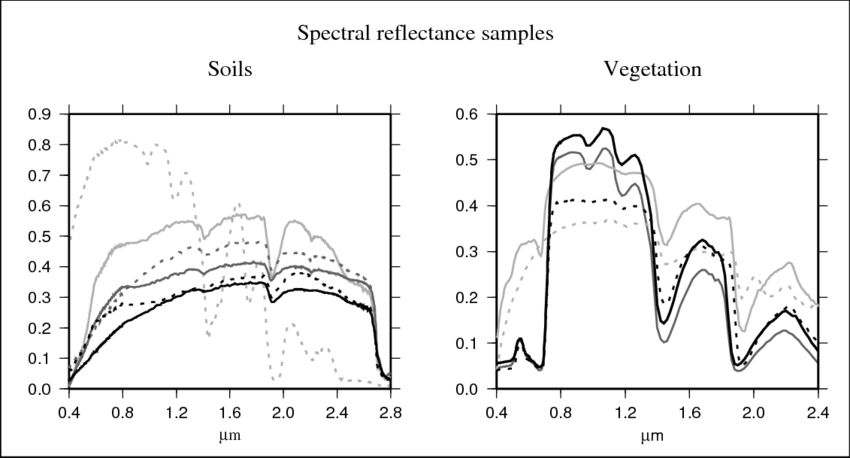 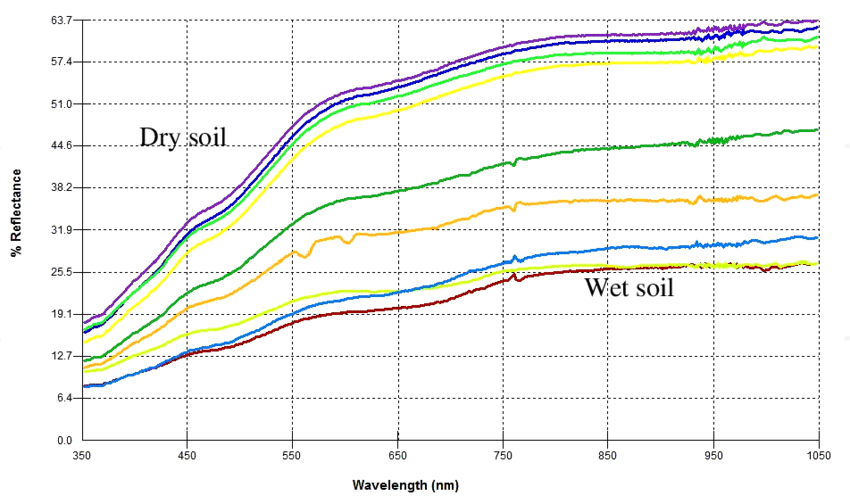 Images : Google
[Speaker Notes: Imaging narrow spectral bands over a continuous spectral range. 

Light – dark – Bright sand to dark loamy soil

Each band corresponds to a specific wavelength, enabling precise material identification based on unique spectral signatures.]
Related Work
The use of Multi-Spectral Images:

Adiri, Zakaria, et al. "Lithological mapping using Landsat 8 OLI and Terra ASTER multispectral data in the Bas Drâa inlier, Moroccan Anti Atlas." Journal of Applied Remote Sensing 10.1 (2016): 016005-016005.

2. Band Ratioing:

Gad, Sabreen & Kusky, Timothy. (2007). ASTER spectral rationing for lithological mapping in the Arabian–Nubian shield, the Neoproterozoic Wadi Kid area, Sinai, Egypt. Gondwana Research. 11. 326-335. 10.1016/j.gr.2006.02.010.

3. Hyperspectral Unmixing:
 
Mehr, Saeed Goodarzi, et al. "Using unmixing methods to classify lithological and alteration units based on hyperspectral images." Jour. Tethys 1.1 (2013): 1-11.

4. Machine Learning Approaches: 

El-Omairi, Mohamed Ali, and Abdelkader El Garouani. "A review on advancements in lithological mapping utilizing machine learning algorithms and remote sensing data." Heliyon (2023).
[Speaker Notes: Band Ratio: 

Ratio between bands which are sensitive to the specific materials that they are interested in. 
Technique in which reflectance values in one spectral band are divided from the corresponding values in another band.

Hyperspectral Unmixing: 

Decomposes the measured pixel spectrum of hyperspectral data into a collection of constituent spectral signatures (or endmembers) and a set of corresponding fractional abundances.


Machine Learning: 

Random Forest, Support Vector Machines, Artificial Neural Networks

Most method to generate these mineral maps use the laboratory generated spectral libraries. Ilmenite (but actually it’s a mixture of many other components/impurities ) We are trying to generate a site specific mineral signature.

The require prior knowledge on the number of endmembers present. But in the context of mineral exploration  have no idea how many endmembers to extract till the endmember/spectral signature of the mineral is extracted.

Pixel-Purity-Index algorithm and  Independent Component Analysis (ICA), which are used to extract sources of signals will be hindered due to the lack of pure mineral pixels and information on the endmembers]
Image Acquisition and  Pre-Processing
Removal of Unreliable  Spectral Bands
Radiance to Reflectance Conversion
Uncalibrated and spectral bands with an SNR less than 50dB were removed from the Hyper-Spectral Image.
Cropping the region of interest from the HSI image strip.
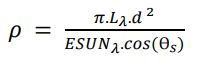 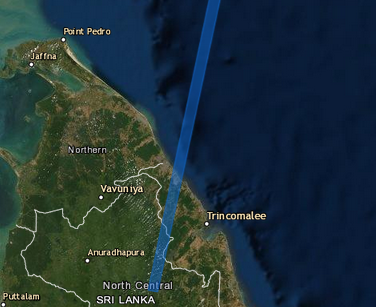 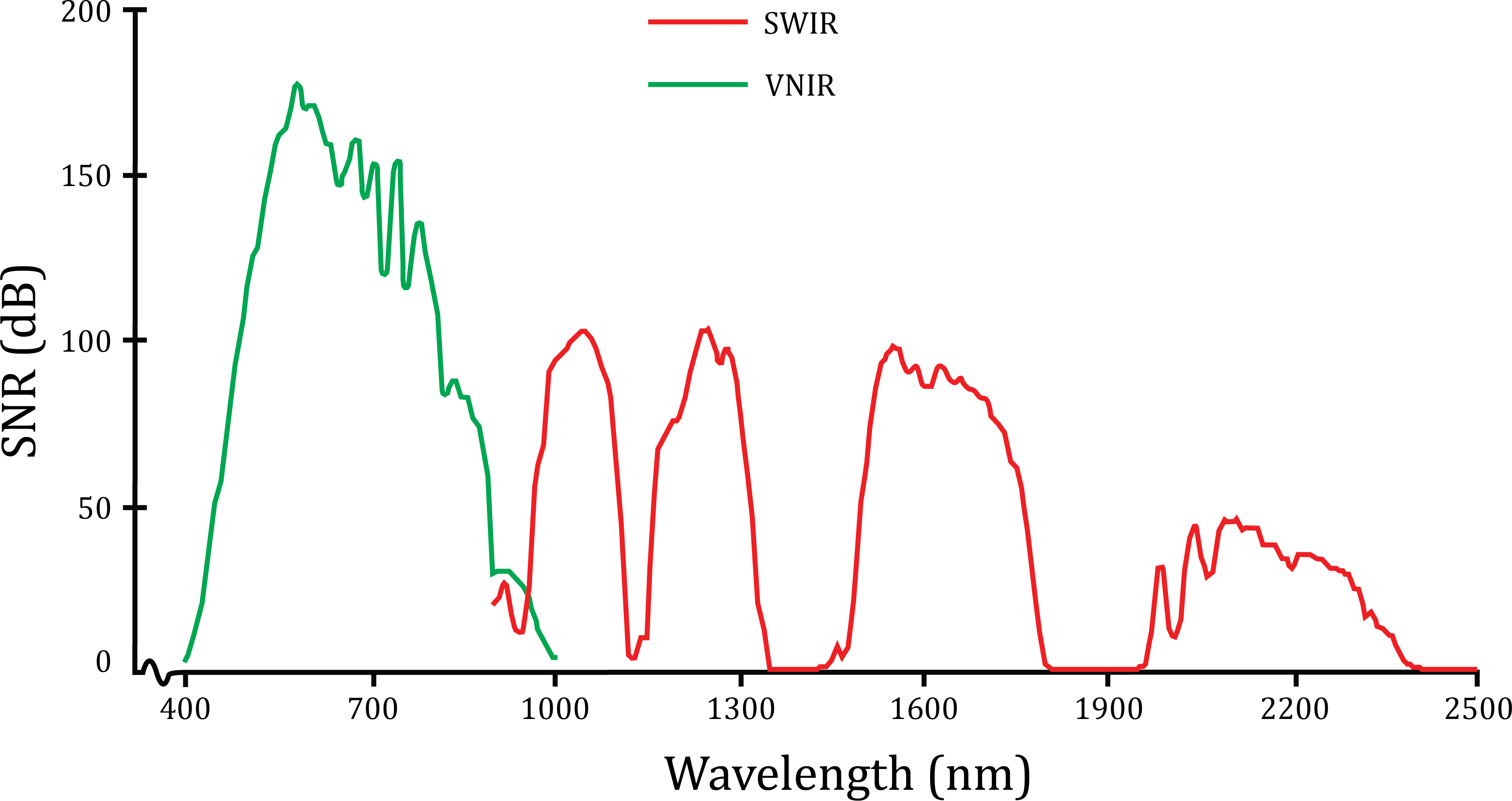 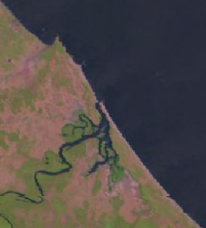 Image : (Kokaly et al., 2017)
[Speaker Notes: The image data were in the form of radiance values. They were converted to reflectance values using the equation below.  

The proposed algorithm uses reflectance values as they 
represent the chemical composition of materials included in a single pixel. In addition to this, use of reflectance values eliminates the dependability on the detector for the algorithm. Also, reduction in between-scene variability can be achieved through a normalization for solar irradiance.]
Image Acquisition and  Pre-Processing
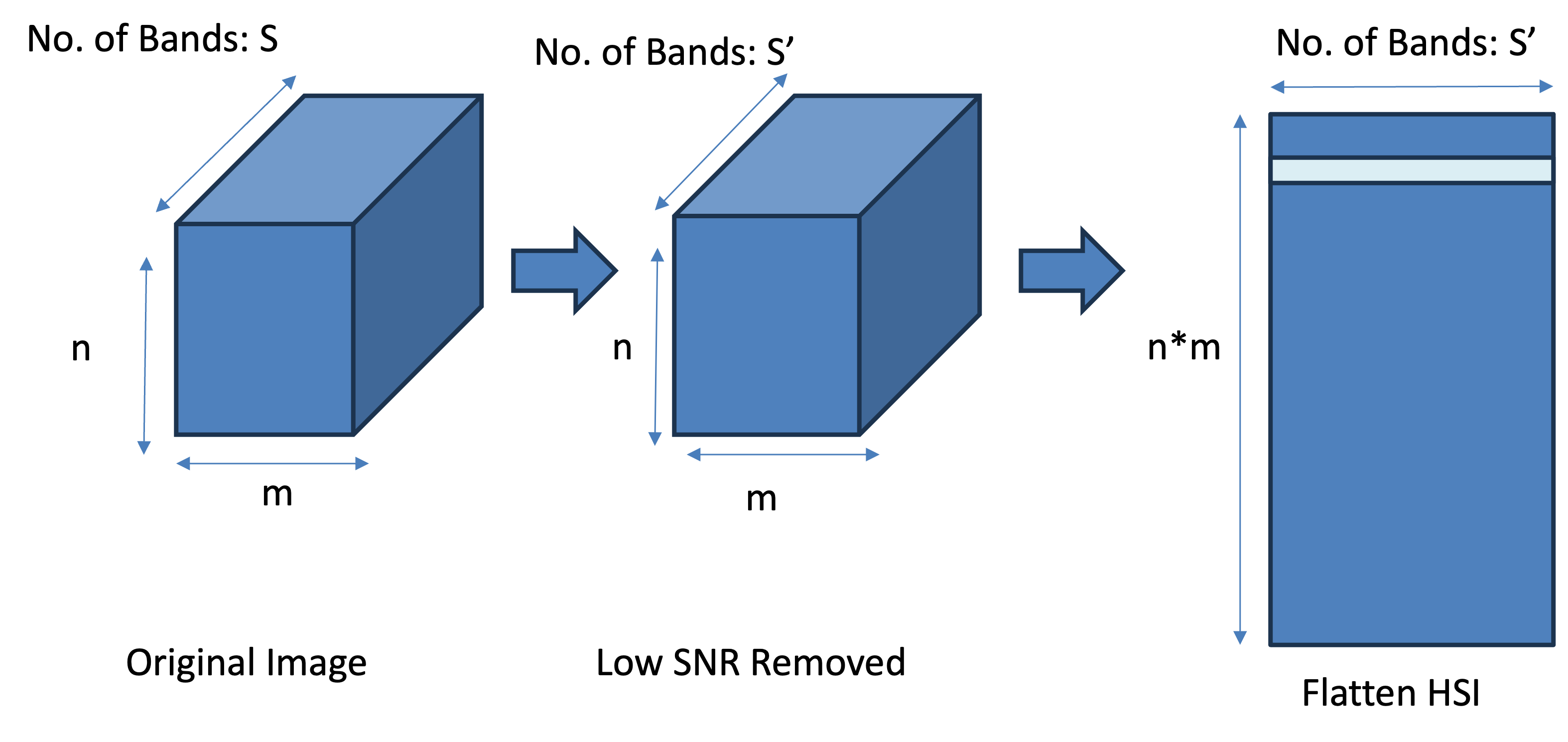 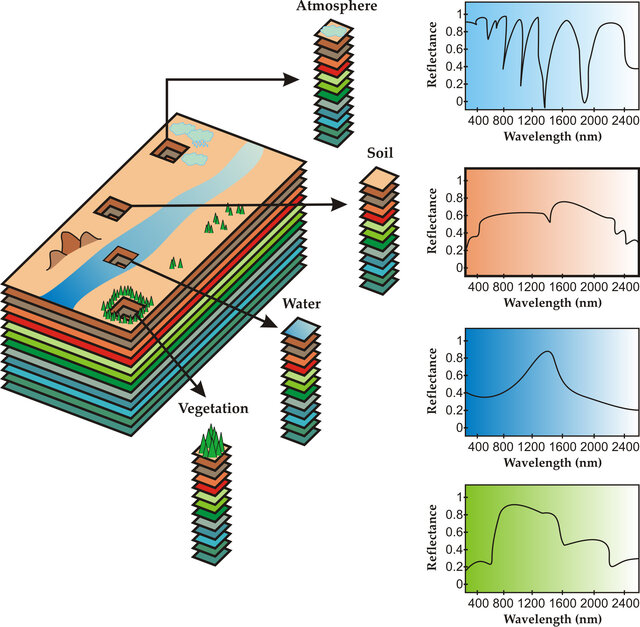 Pixel Signature
(each pixel is normalized)
[Speaker Notes: Response of each spectral band for a given pixel.  Spectral Sig/ Pixel Signature]
Detection and Isolation of Macroscopical Components
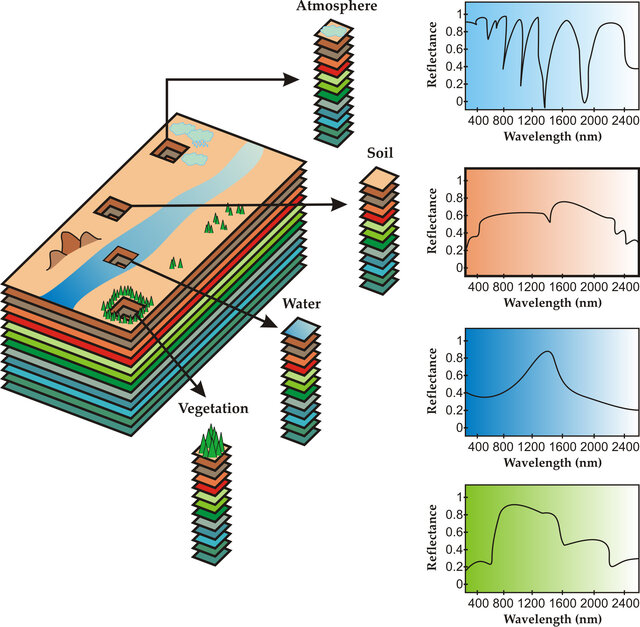 Depending on the terrain of interest different macroscopical components can be identified (End-Members).
      Ex: Soil, Water, Vegetation, Roof, Rock, Road etc.


This stage of the algorithm tries to identify,

The number of dominant end members available
Classify the pixels to the specific endmember classes
Image: Bioucas-Dias, J. et al. (2012). Hyperspectral Unmixing Overview: Geometrical, Statistical, and Sparse Regression-Based Approaches
[Speaker Notes: Each of these macroscopical components will have a unique spectral signature which are called the endmembers for a given dataset (HSI)]
Detection and Isolation of Macroscopical Components
To Identify the number of dominant end members the Elbow Method was used.

Observed the within-cluster sum of squares against the number of clusters to find the optimal number of clusters.
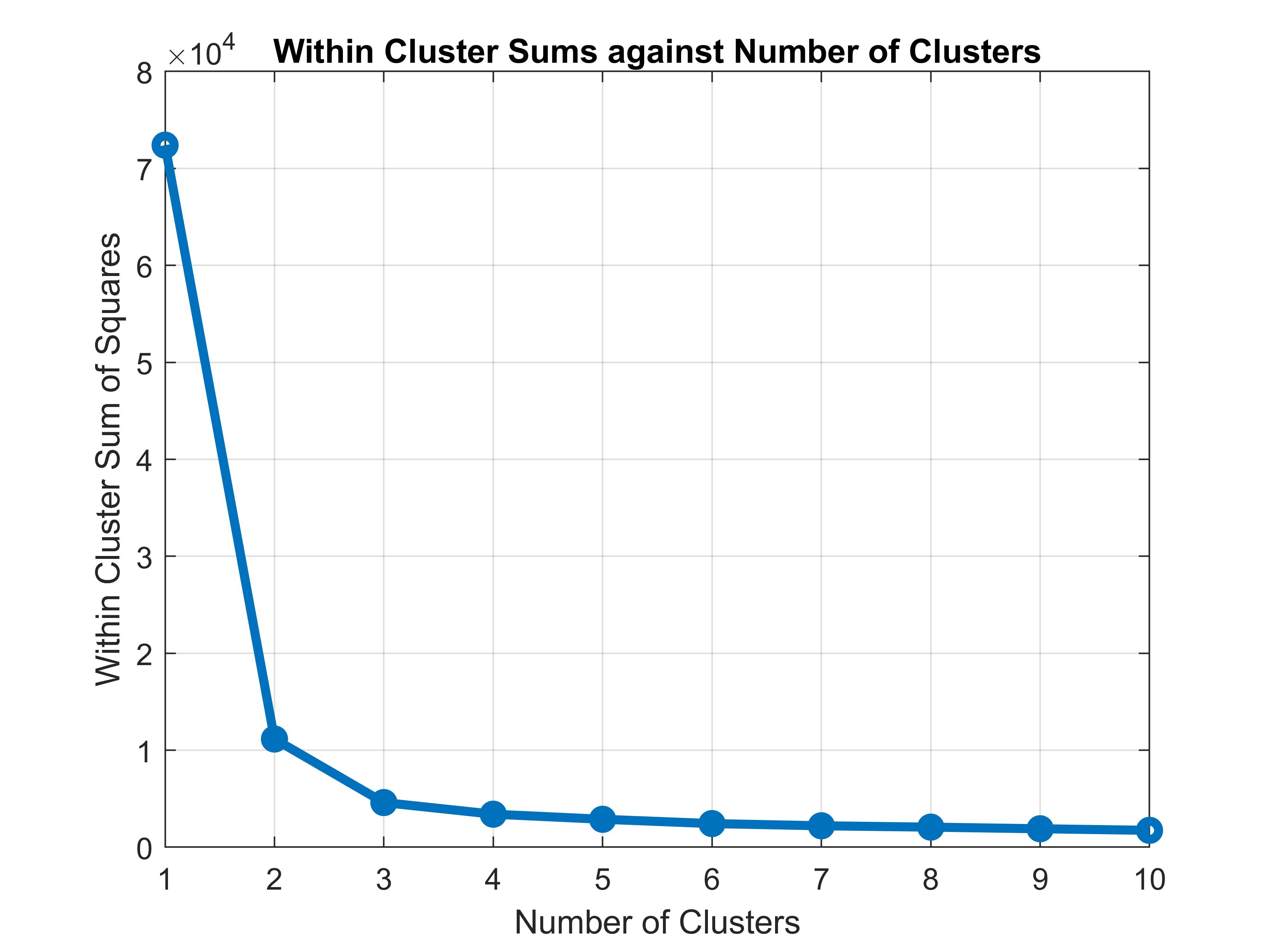 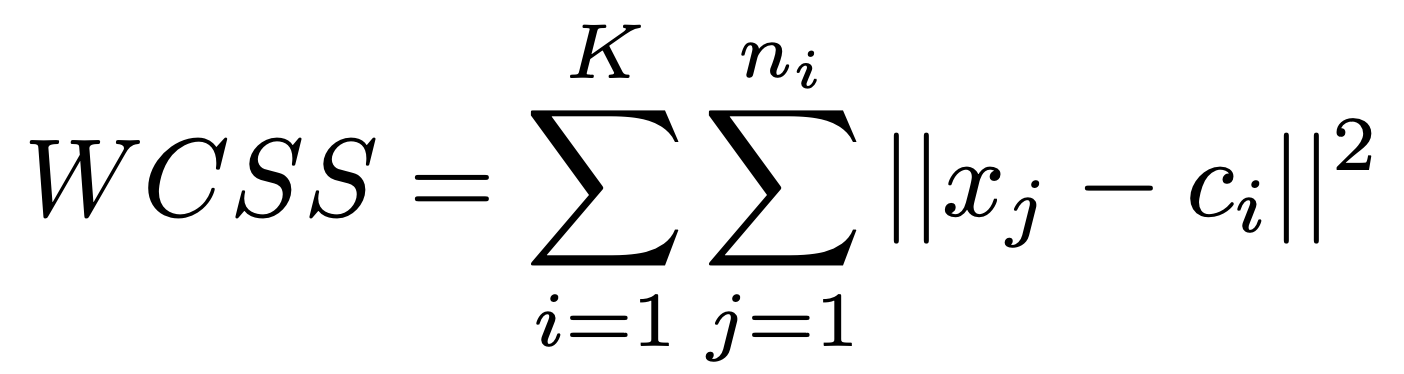 data point in the cluster
	centroid of the cluster
	​number of data points in the cluster
 	is the number of clusters
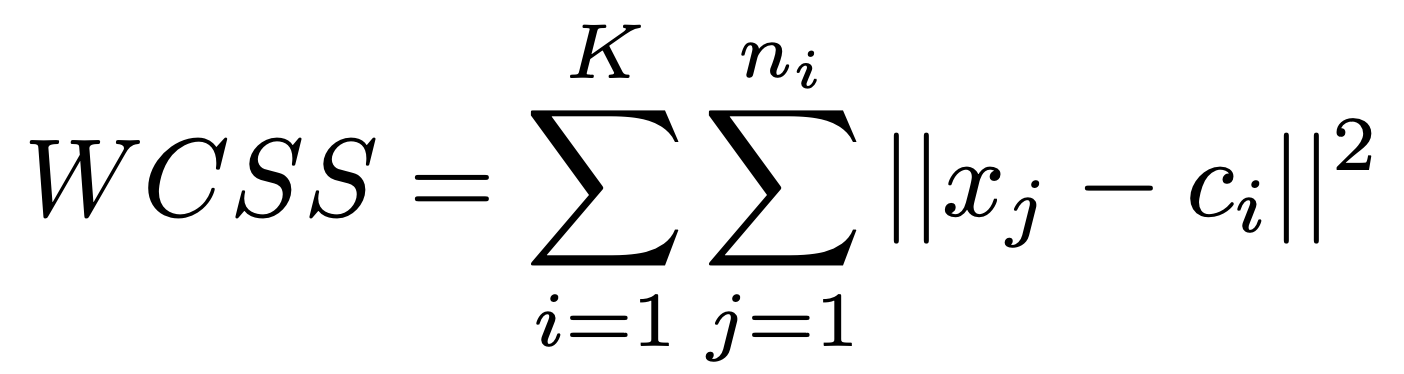 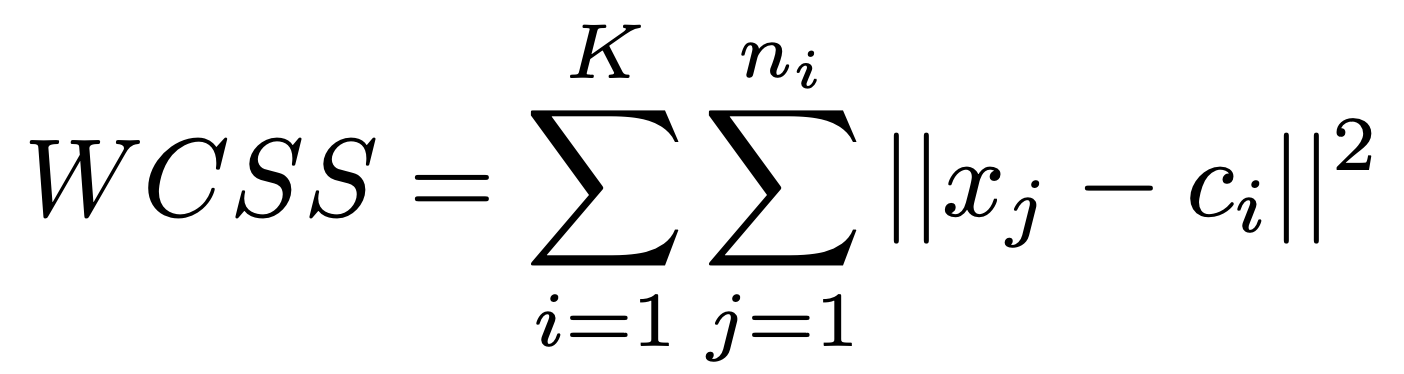 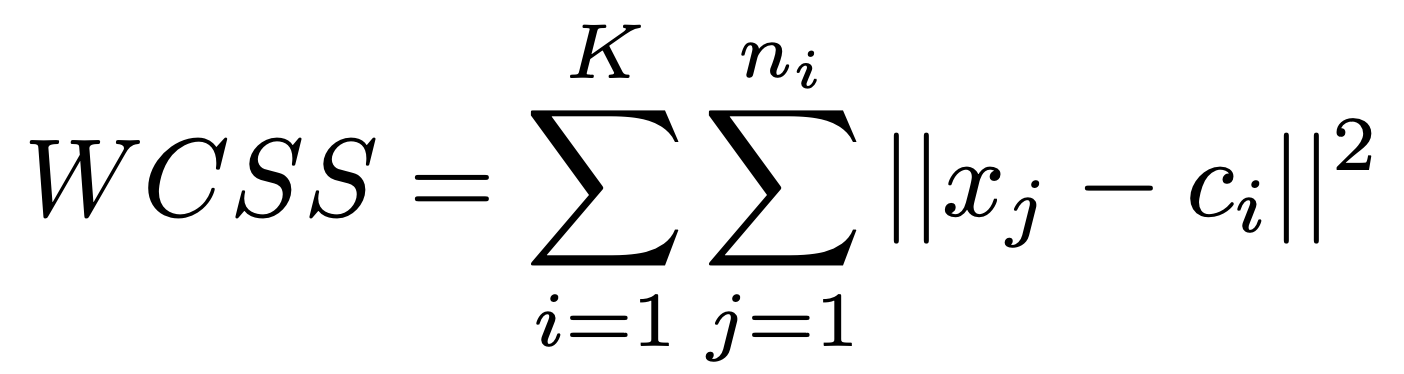 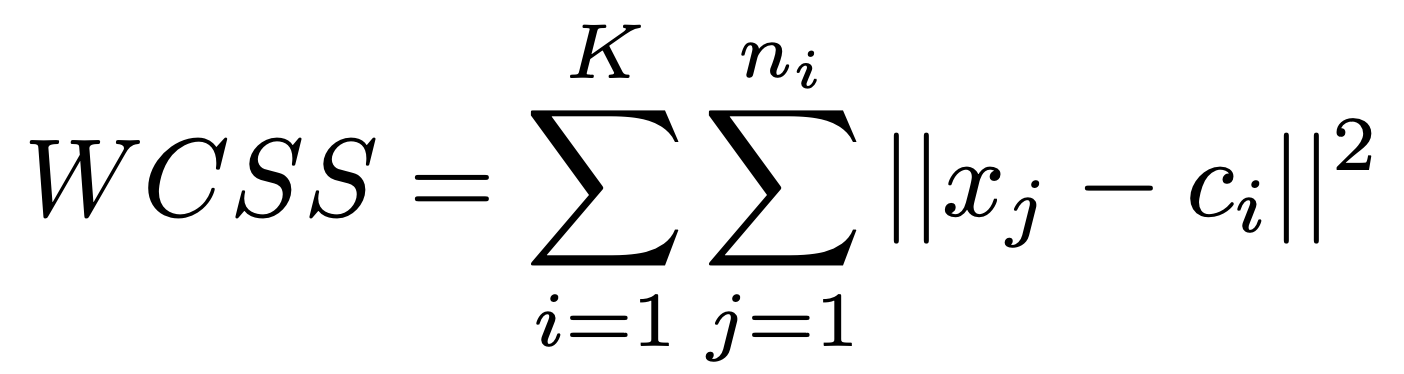 [Speaker Notes: Iteratively do K-Means Clustering and observe the within-cluster sum of squares values. 

For each data point xi in cluster K calculate the squared Euclidean distance between x and its cluster centroid ci​. 
Sum up these distances for all data points in all clusters.]
Detection and Isolation of Macroscopical Components
spectral bands
Vertex Component Analysis (VCA) was used to extract candidate endmembers for each macroscopical class.


Then, an affinity measure was computed between the normalized pixel signatures and each candidate end member.
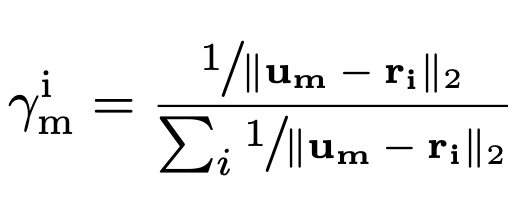 pixels
VCA
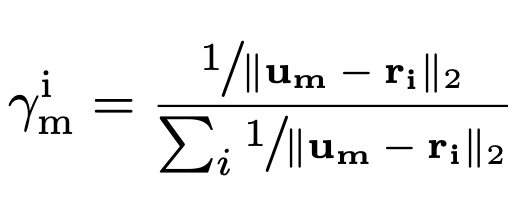 Similarity between ith reference signature and mth pixel signature
data matrix
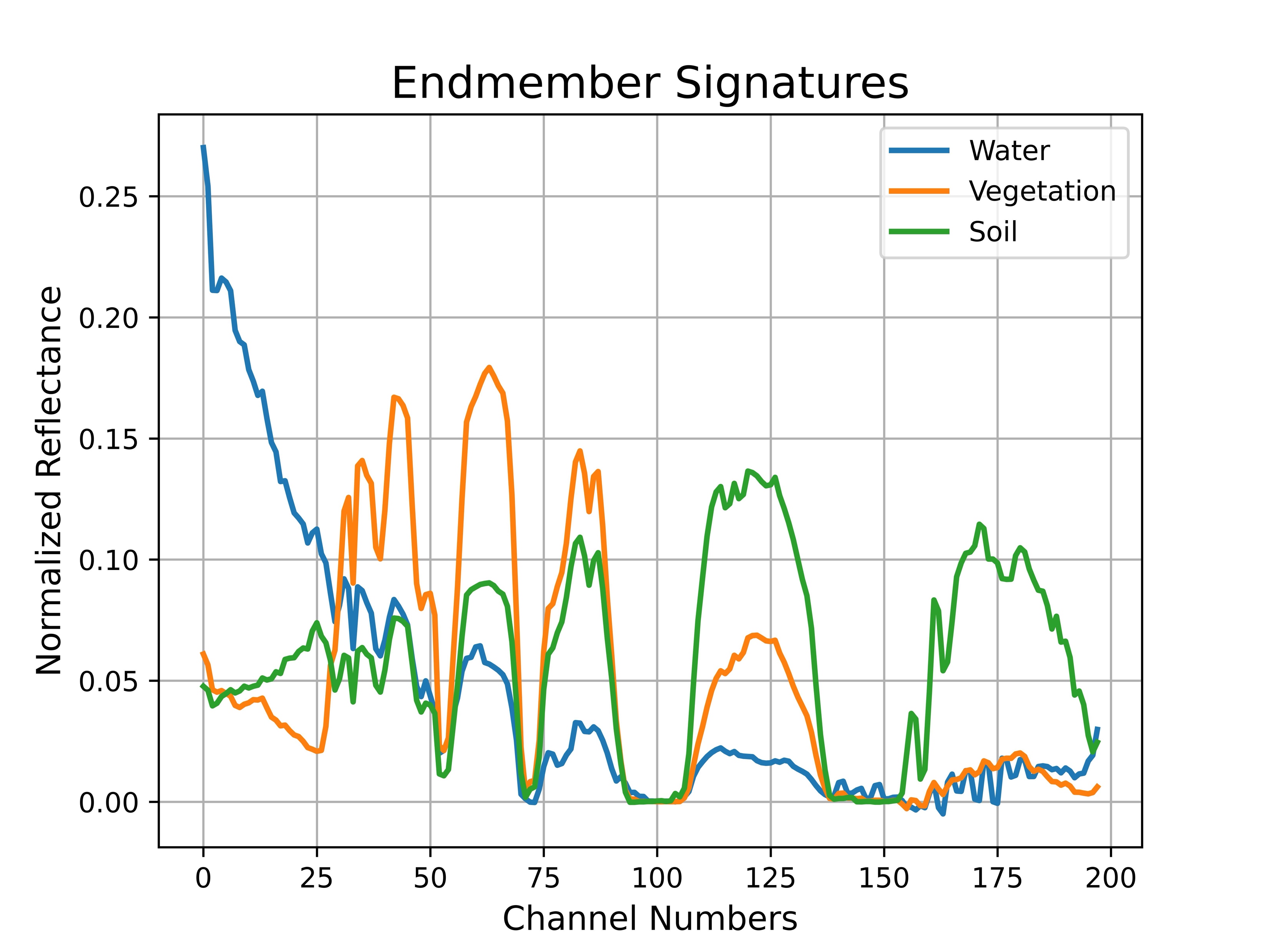 Spectral signature of mth pixel
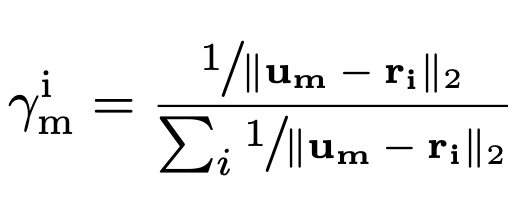 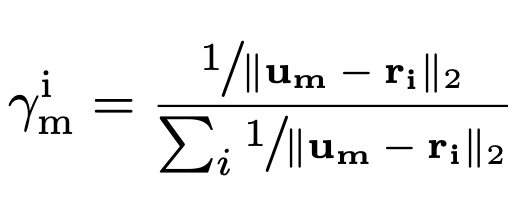 Spectral signature of ith candidate endmember
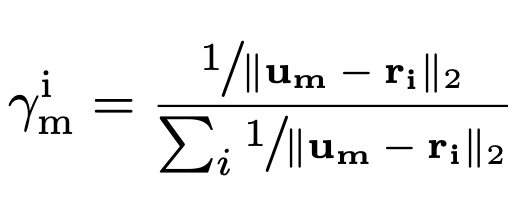 - candidate endmembers - Pulmuddai
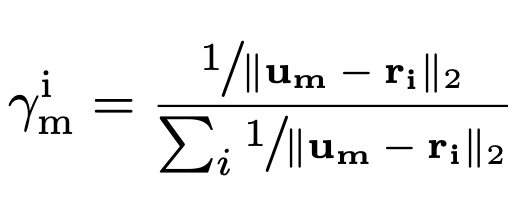 Detection and Isolation of Macroscopical Components
Similarity with each candidate endmember
pixel m
Rule Base
Detection and Isolation of Macroscopical Components
Assuming three end members – soil, water, vegetation
True color HSI
Candidate Endmembers
Identified Map Component
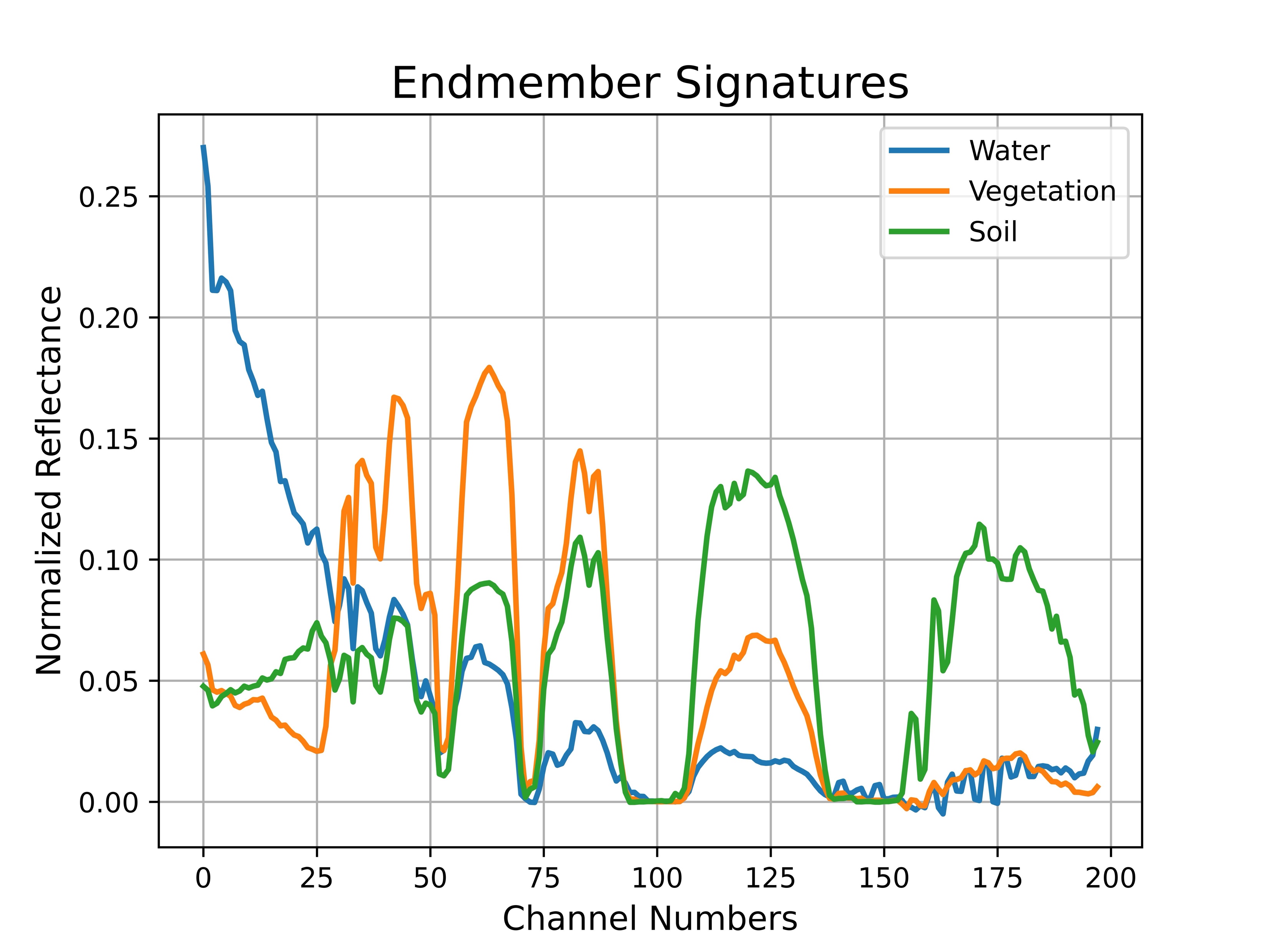 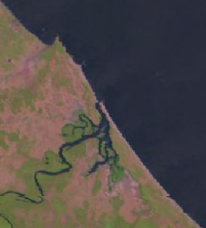 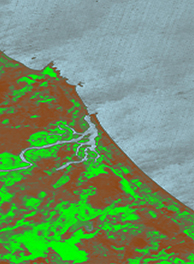 Sub-Class Identification
As the targeted minerals are mostly present in the soil, initially, the soil pixels were isolated from the others. 

Next, an assumption was made that the soil pixels could be further separated into two classes.

Pixels with traces of target mineral. (mineral sub-class)
Pixels without minerals. (residual impurity sub-class)
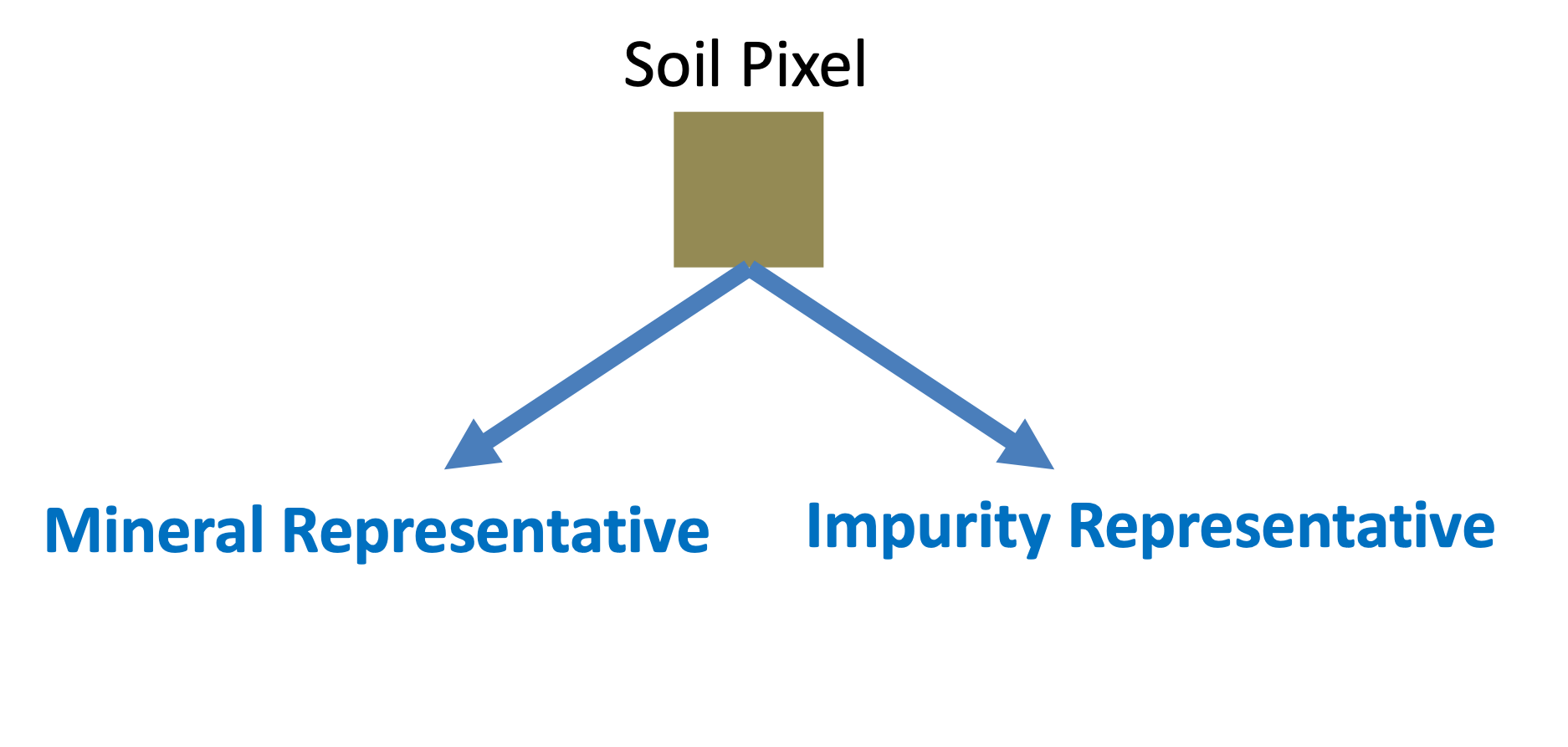 [Speaker Notes: The targeted minerals are mostly present in the soil or the sand.]
Sub-Class Identification
To identify the two classes, a brief analysis involving, the correlation coefficient between soil pixel signatures and the reference signature for the desired mineral was carried out.
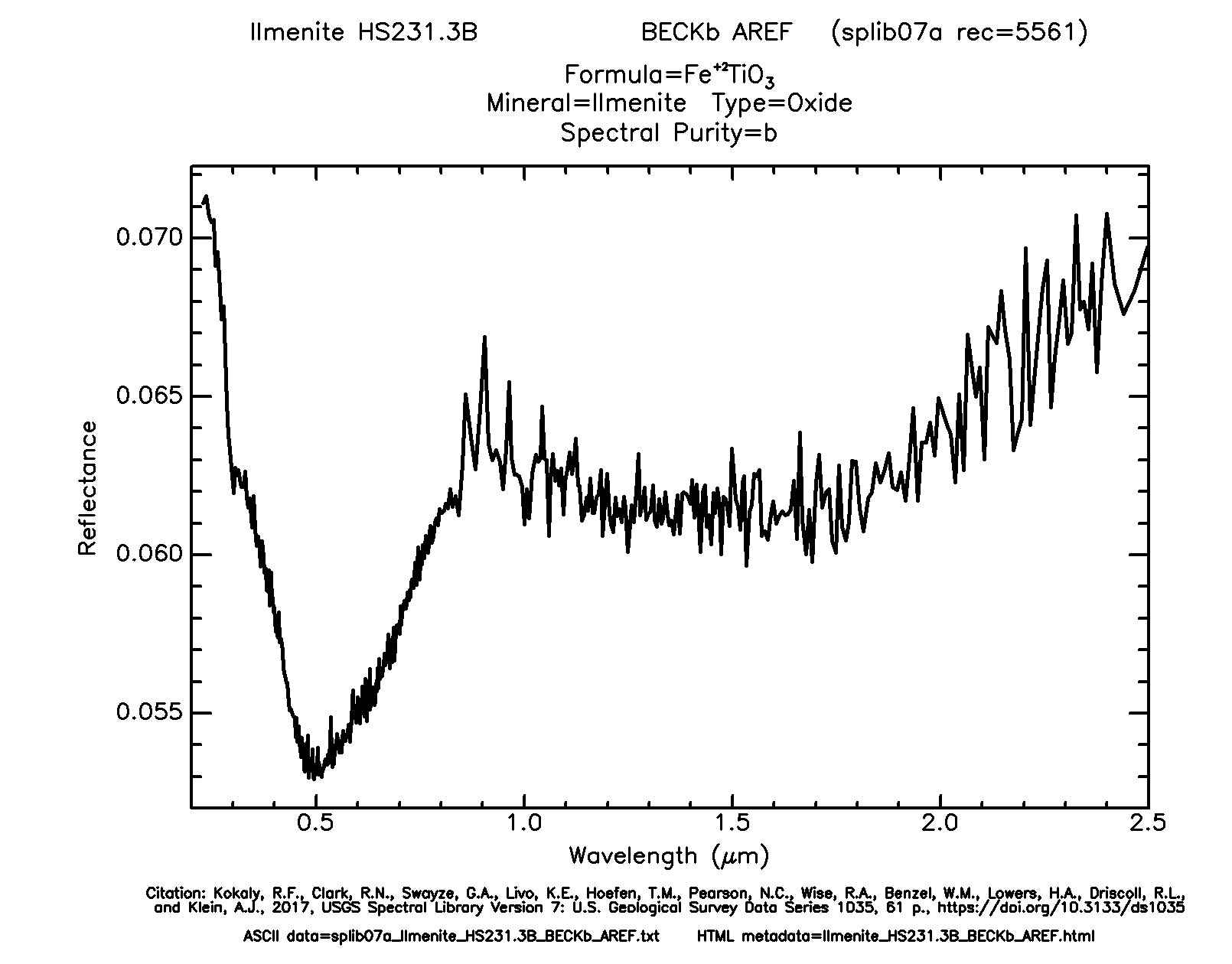 STEP 01: Retrieval of reference mineral signature from USGS spectral library (Kokaly et al., 2017).
Spectral Signature of the Mineral
Image: Kokaly et al., 2017
Sub-Class Identification
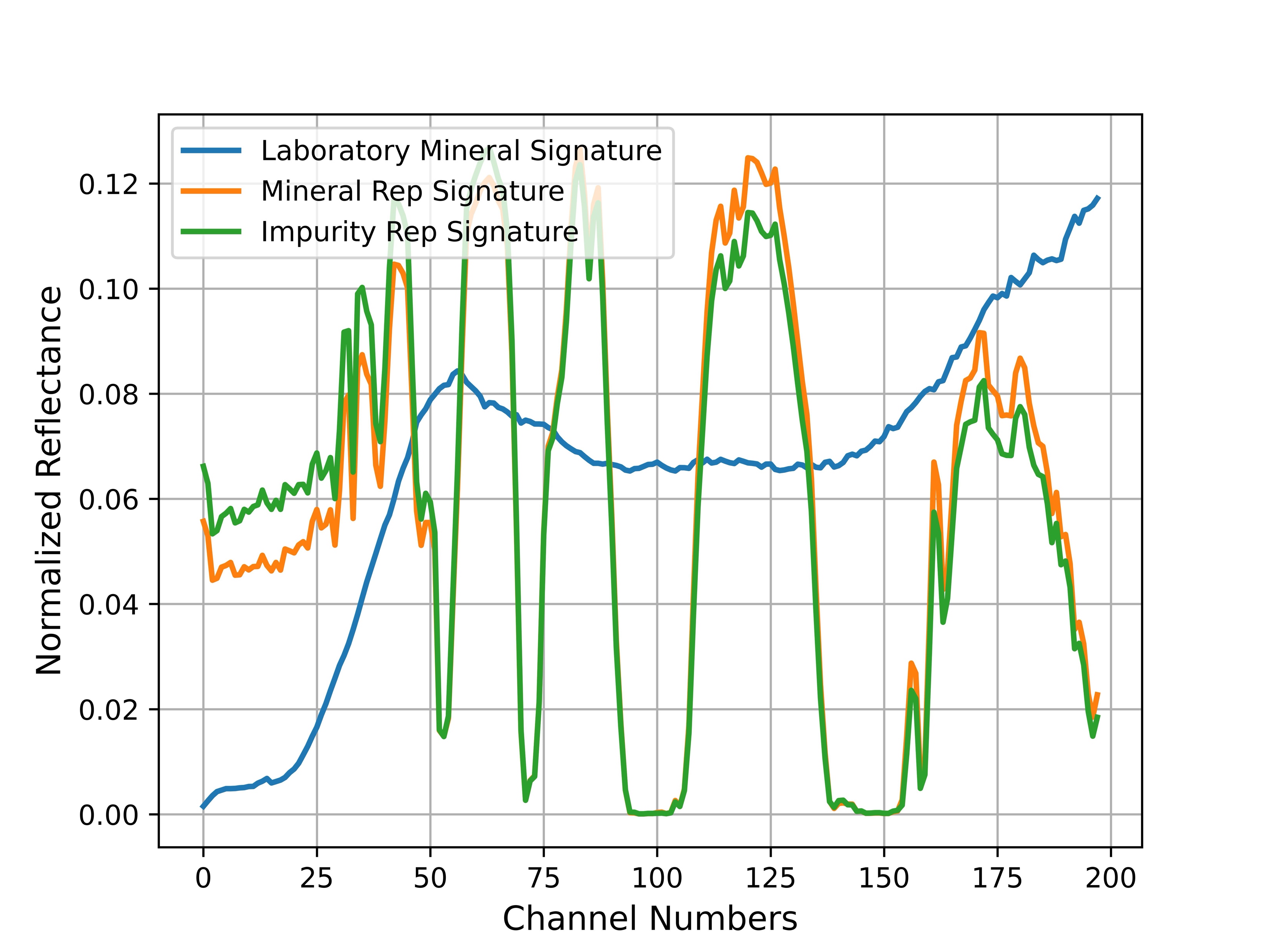 bands
VCA
soil pixels
STEP 02: Extracting two endmembers from the soil pixel manifold and computing the Pearson correlation coefficient with reference mineral signature.
[Speaker Notes: We aim to assign the soil/sand pixels to the mineral and impurity_sub classes. 

We extracted two endmembers from the soil pixel manifold. 

Next, the correlation between these extracted end members and the laboratory reference signature was calculated.]
Sub-Class Identification
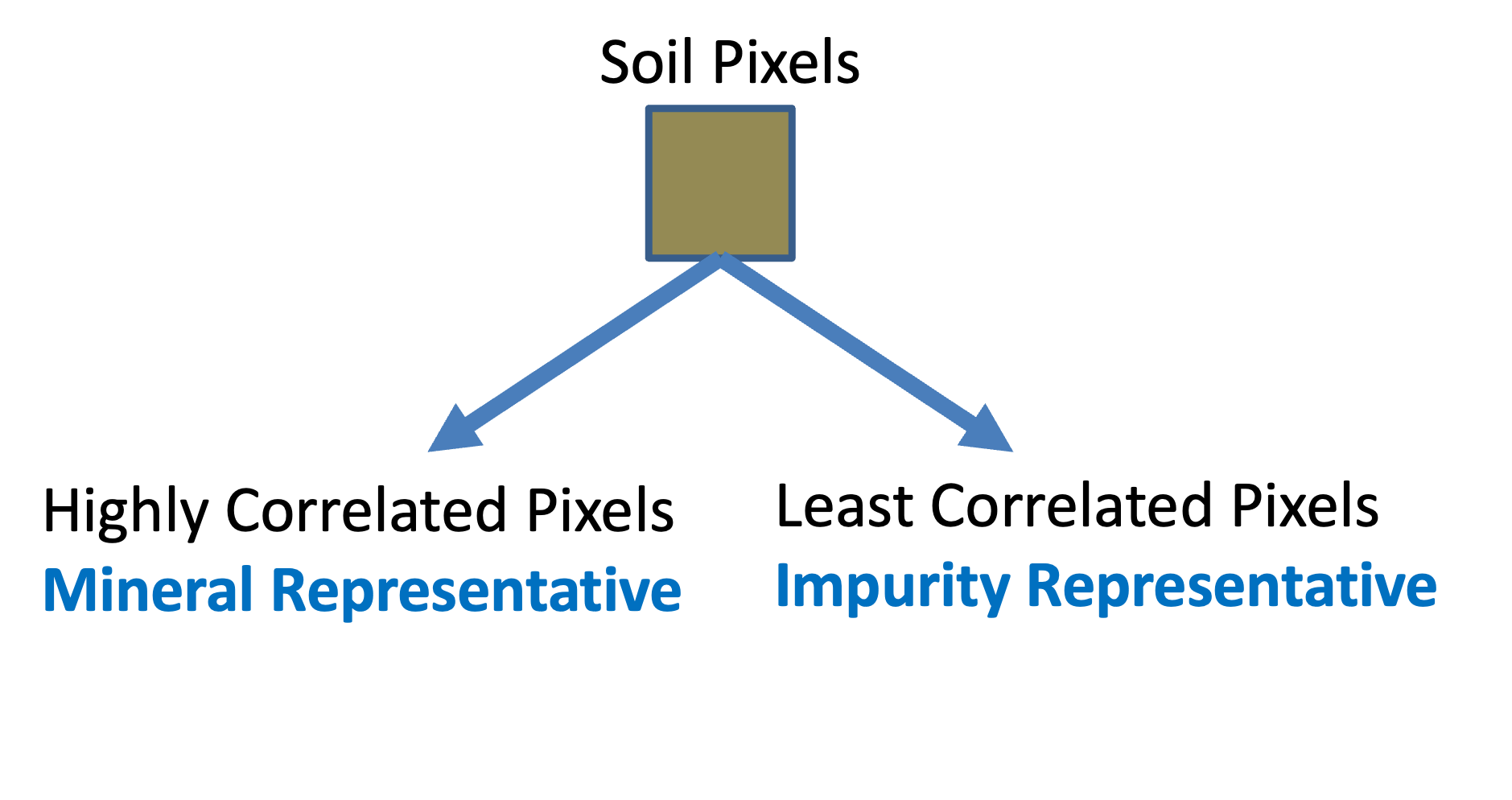 STEP 03: Pixels belonging to the mineral and impurity sub-classes were identified based on the correlation between soil pixel signatures and reference signatures, and the threshold values computed in above step.
(l)
(r)
Representative classes
[Speaker Notes: Now, to assign the soil pixels into mineral and impurity subclasses the following procedure was followed. 

correlation between the laboratory mineral signature and the signature of pixel

This way we can identify the highly correlated pixels to the laboratory signature of the mineral.]
Alignment of Soil Pixels for Purity
To identify the relative availability of minerals the separability of the mineral and impurity representative classes had to be increased. For this Fischer's Discriminant Analysis (FDA) was used.
Through this, the eigen-direction with the highest separation between the two classes was identified.
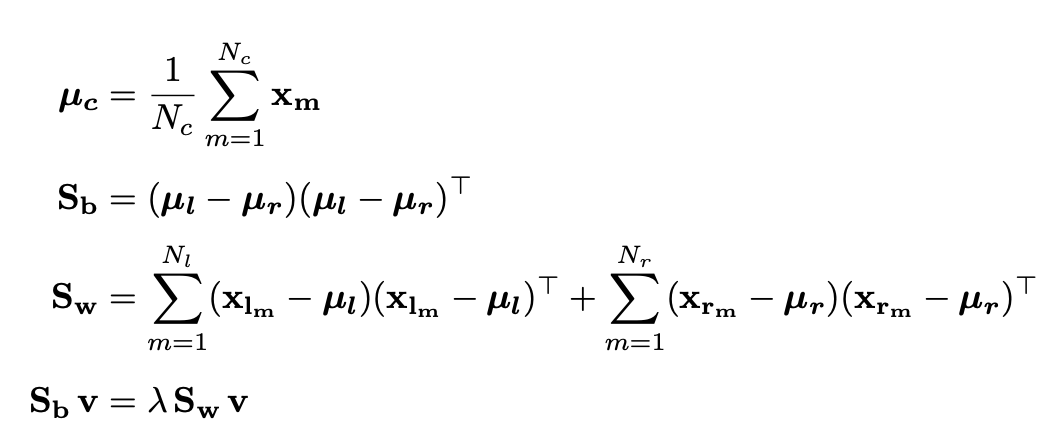 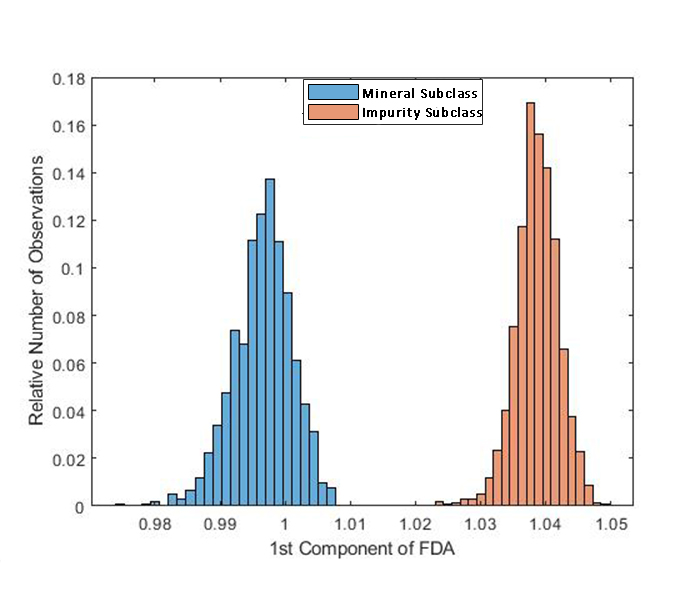 Purity Increases
[Speaker Notes: To calculate the measure relative availability for the mineral we aligned the manifold of soil pixels using FDA  so the two classes would be at the opposite ends of the eigen direction.

Fisher’s linear discriminant attempts to find the vector/eigen direction that maximizes the separation between classes of the projected data.

The eigen-direction was found through an eigen-decomposition of the matrix Sw_1Sb]
Alignment of Soil Pixels for Purity
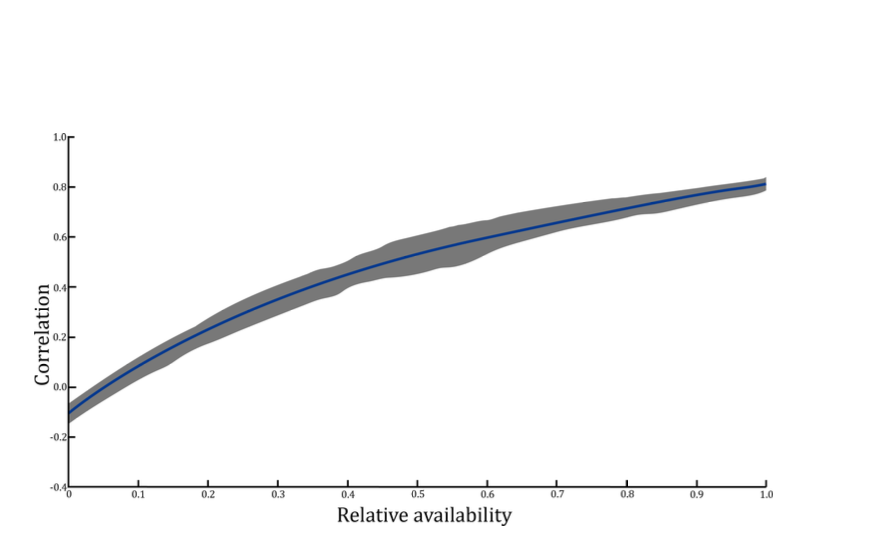 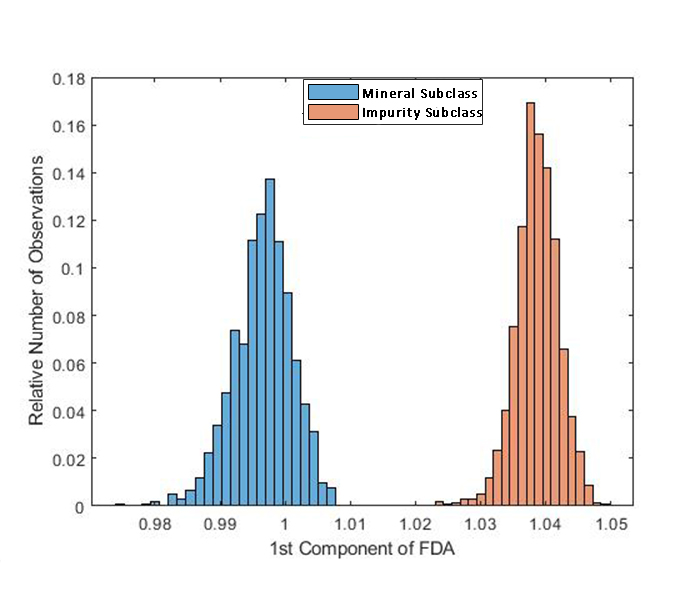 Variation of the Correlation with RA
Purity Increases
[Speaker Notes: Now since the least correlated and the most correlated sub classes are on the opposite ends along the eigen direction, along this direction the correlation between the pixel signatures to the mineral signature changes monotonically.

The use of FDA with two classes produces an eigen-direction along which the correlation is monotonically changing since the least-correlated and most-correlated sub-classes are on the opposite  extremes along this eigen-direction.]
Alignment of Soil Pixels for Purity
Following spectral signatures were projected onto this eigenvector of highest separation.
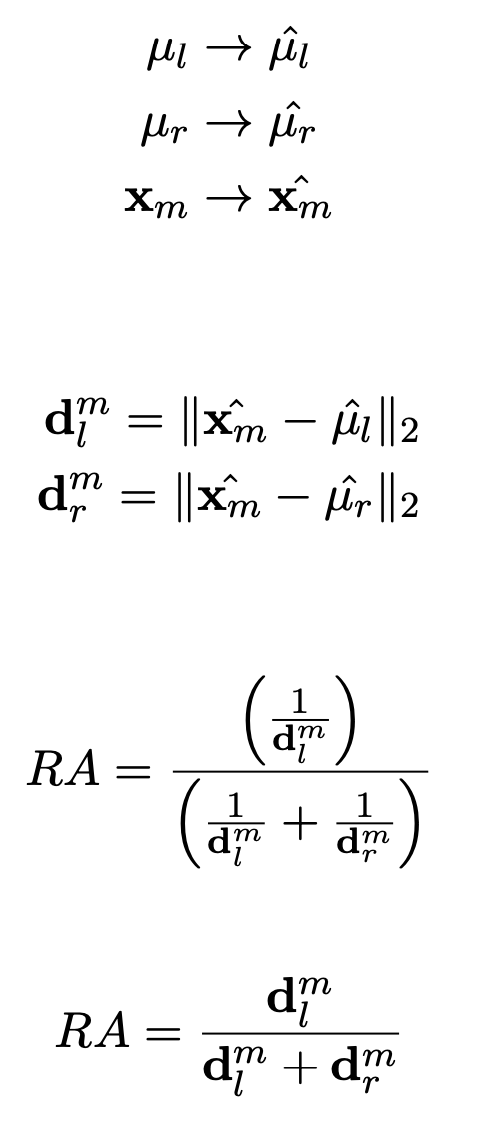 Mean spectral signature of mineral sub-class   :
Mean spectral signature of impurity sub-class  :
Signature of the mth pixel		            :
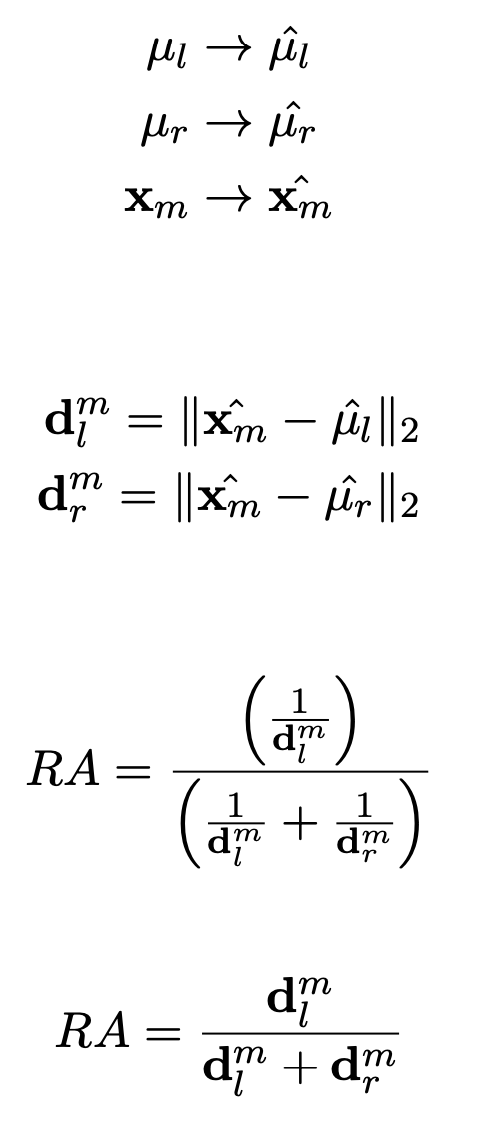 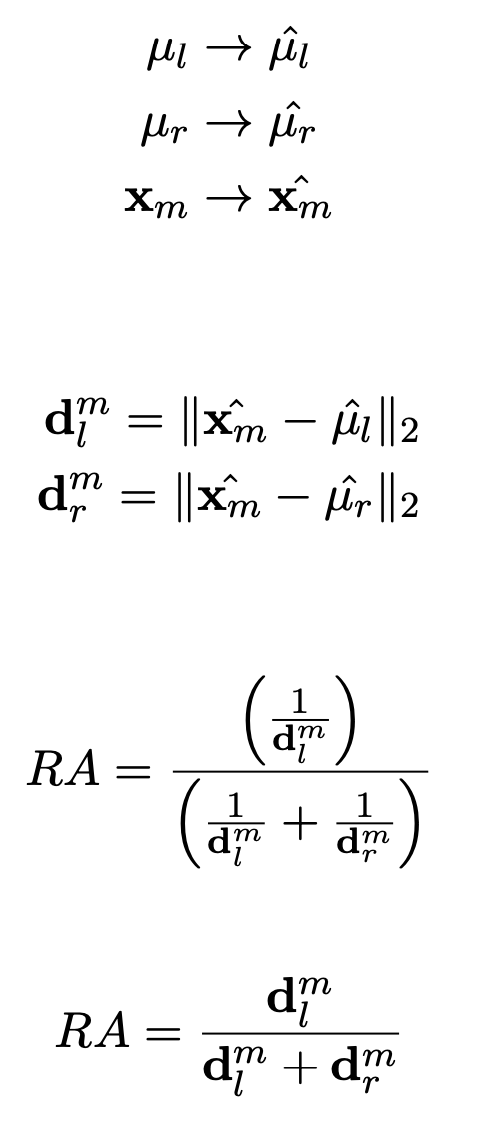 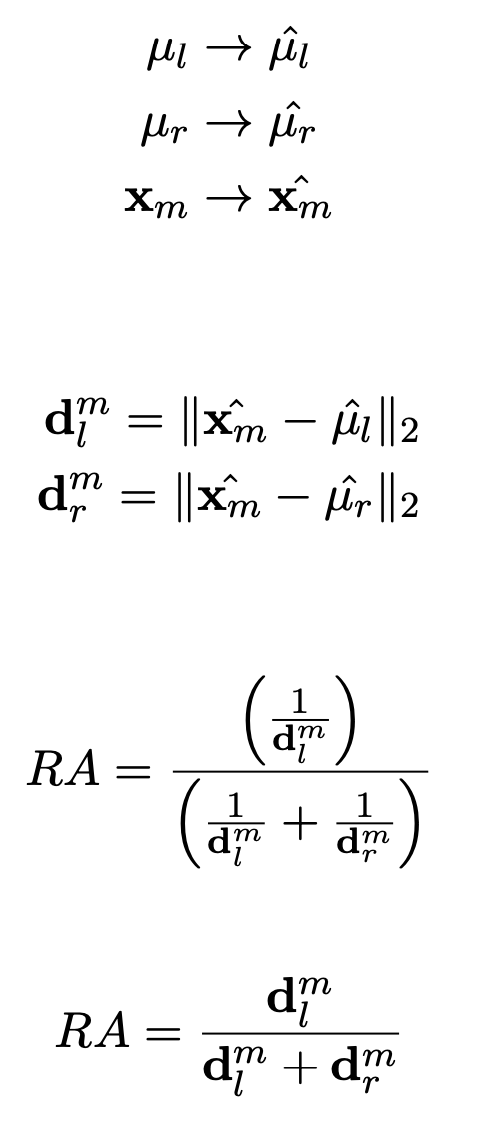 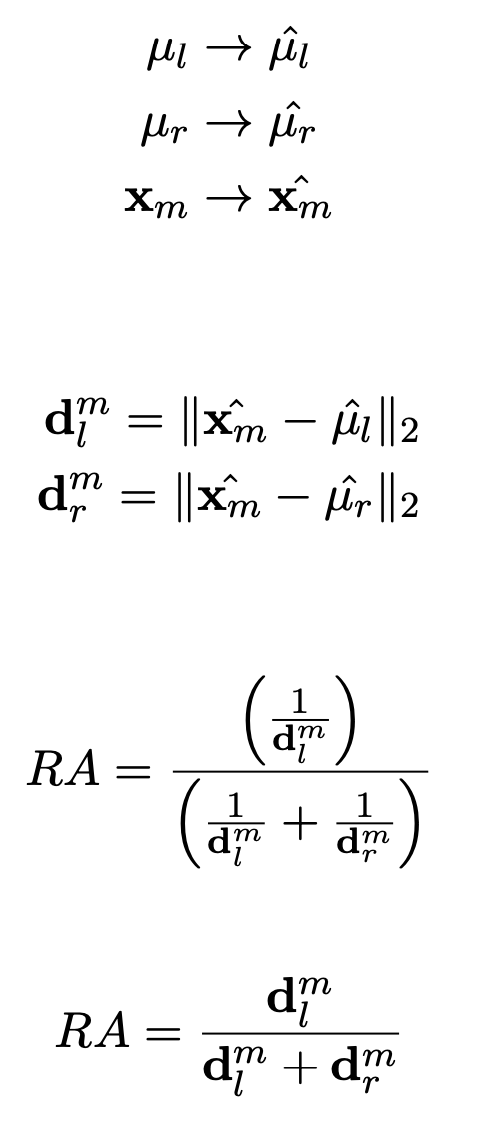 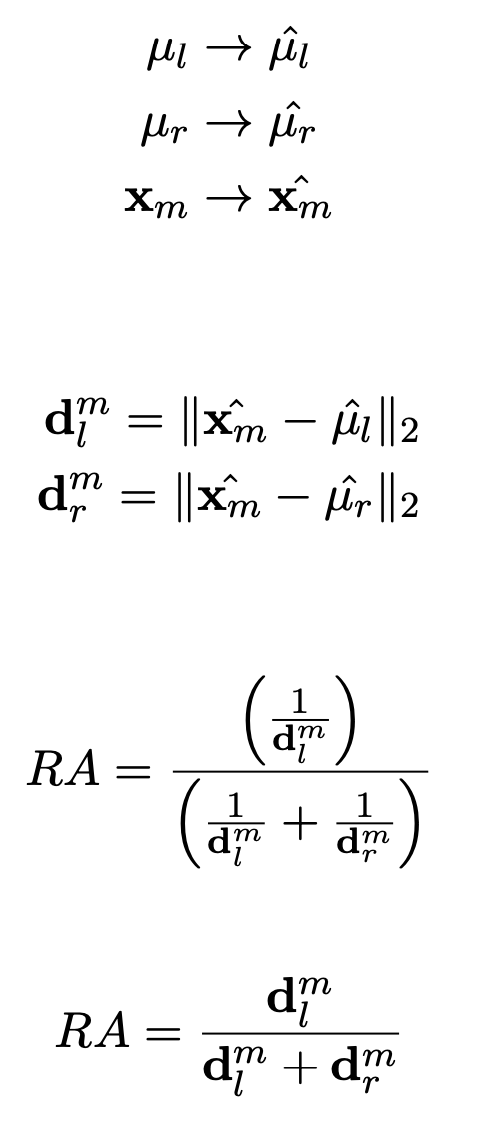 Relative Availability of the Mineral
Finally, the Relative Availability (RA) of the mineral in a pixel was defined as,
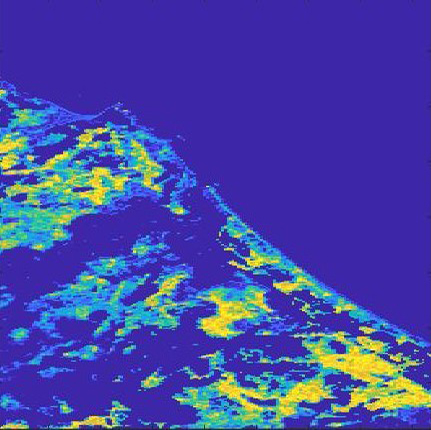 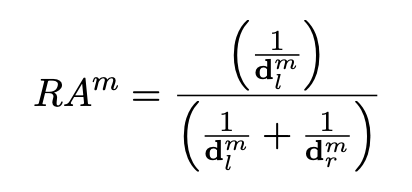 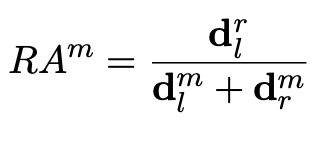 Relative Availability (A) of ilmenite in the coastal region 
of Pulmuddai Sri-Lanka
[Speaker Notes: Finally, the relative-availability was calculated using this equation. 

Relative availability of the mth pixel is ,]
Case Studies in Sri Lanka’s Mineral Exploration
Imager: Hyperion Sensor - NASA Earth Observing 1

242 spectral bands
spatial resolution: 30 m 
Standard scene,
Width: 7.7 km
Length: 42 km
Applications in: environmental monitoring, geological exploration, agricultural assessment
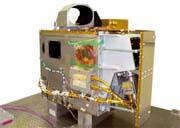 Datasets:
198
242
198
Flatten  Data Matrix
Original Image
Low SNR Removed
Image: https://www.usgs.gov/centers/eros/eo-1-sensors
[Speaker Notes: from 0.357 to 2.576 µm with a 10 nm bandwidth.]
Case Studies in Sri Lanka’s Mineral Exploration
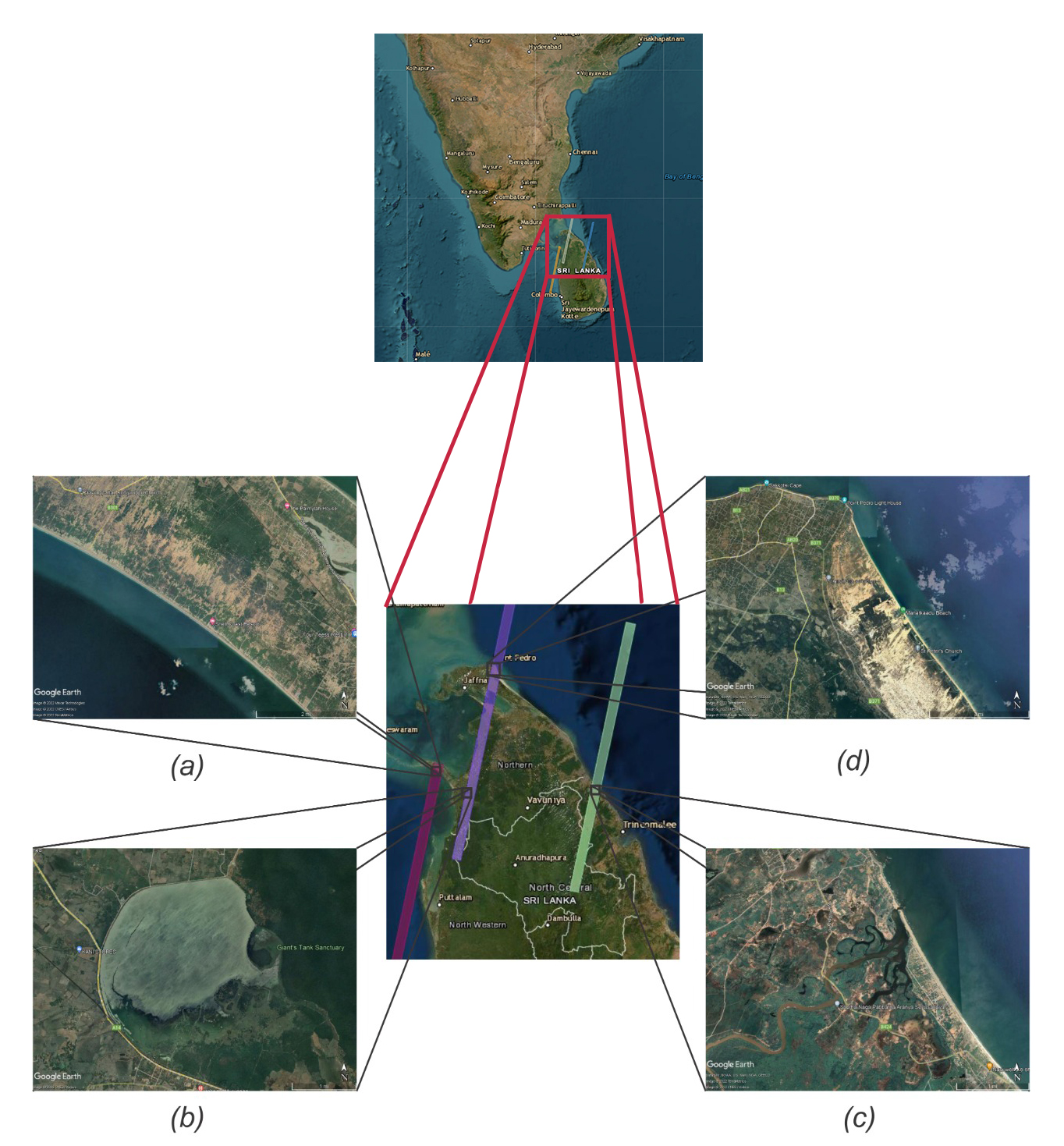 Sites and Minerals
The study focuses on three minerals.
The regions of interest were selected based on previous 
      studies and knowledge on mineral availability.
Each location was  distinct  in terms of:
Mineral 
Terrain 
Relative availability of the mineral
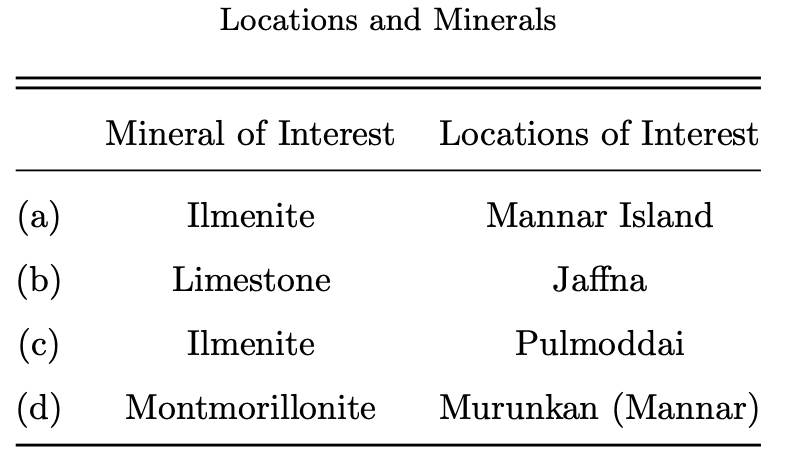 Image: Google Earth
Results
Identification of Macroscopical Components
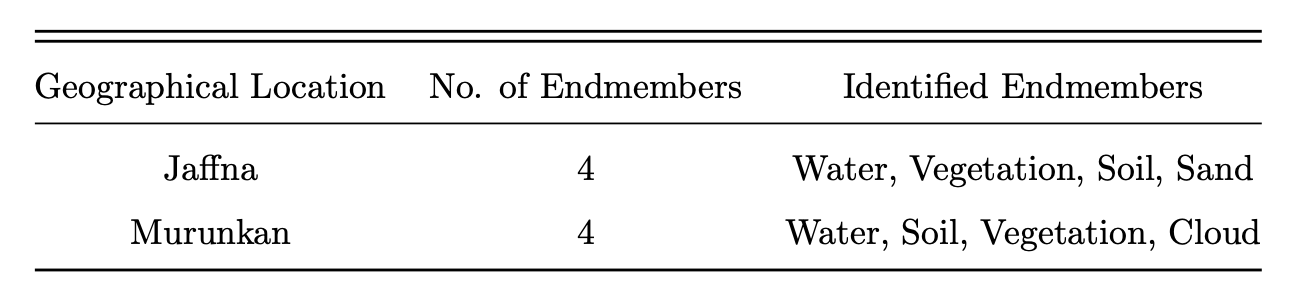 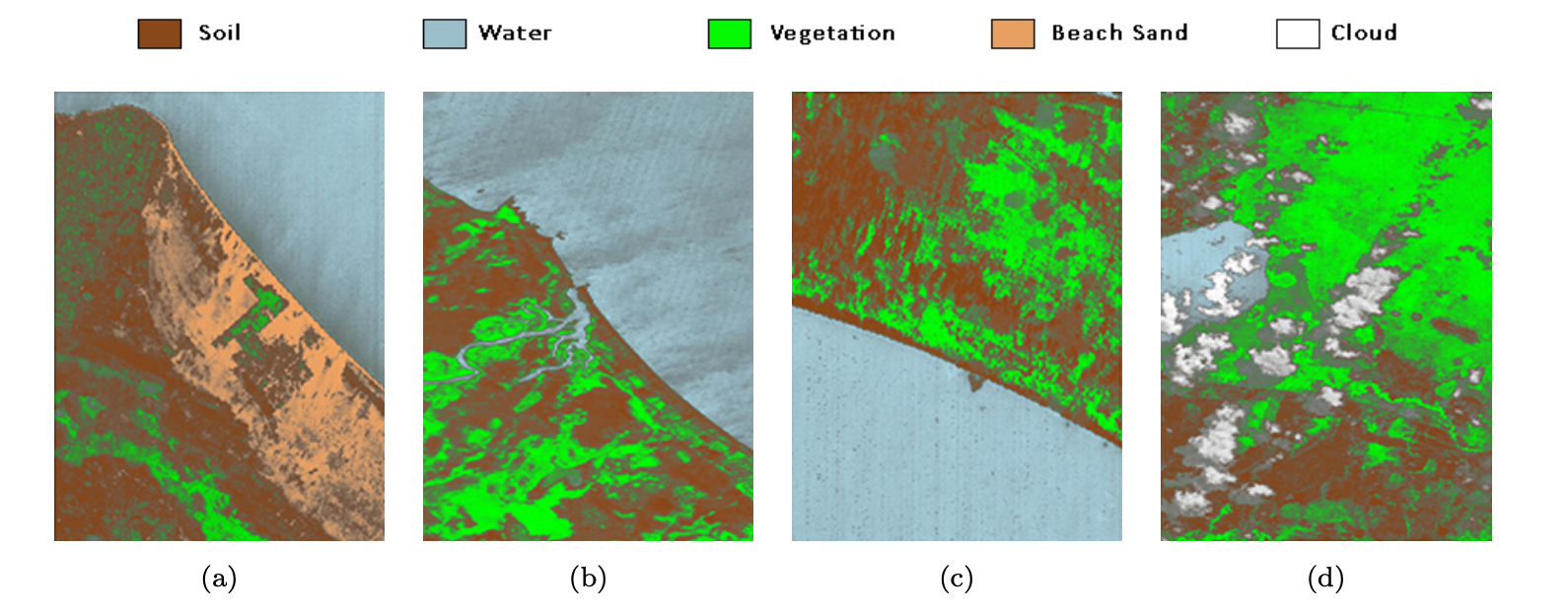 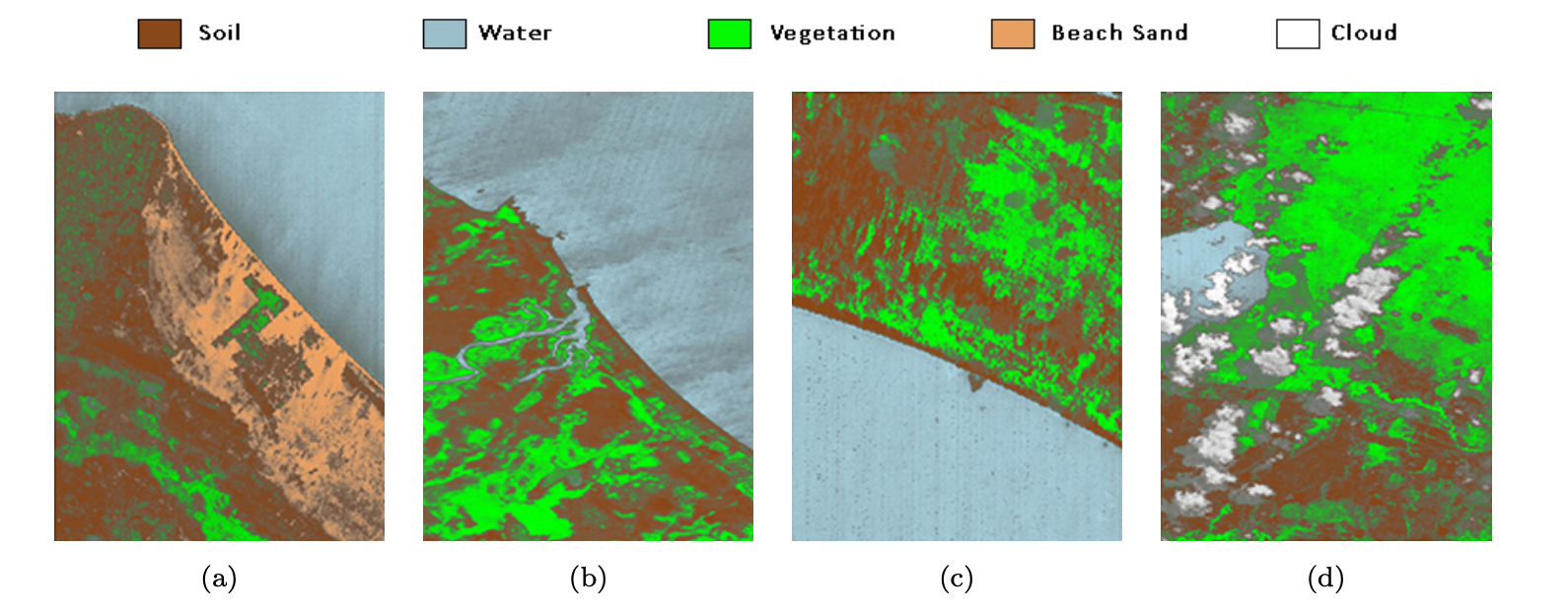 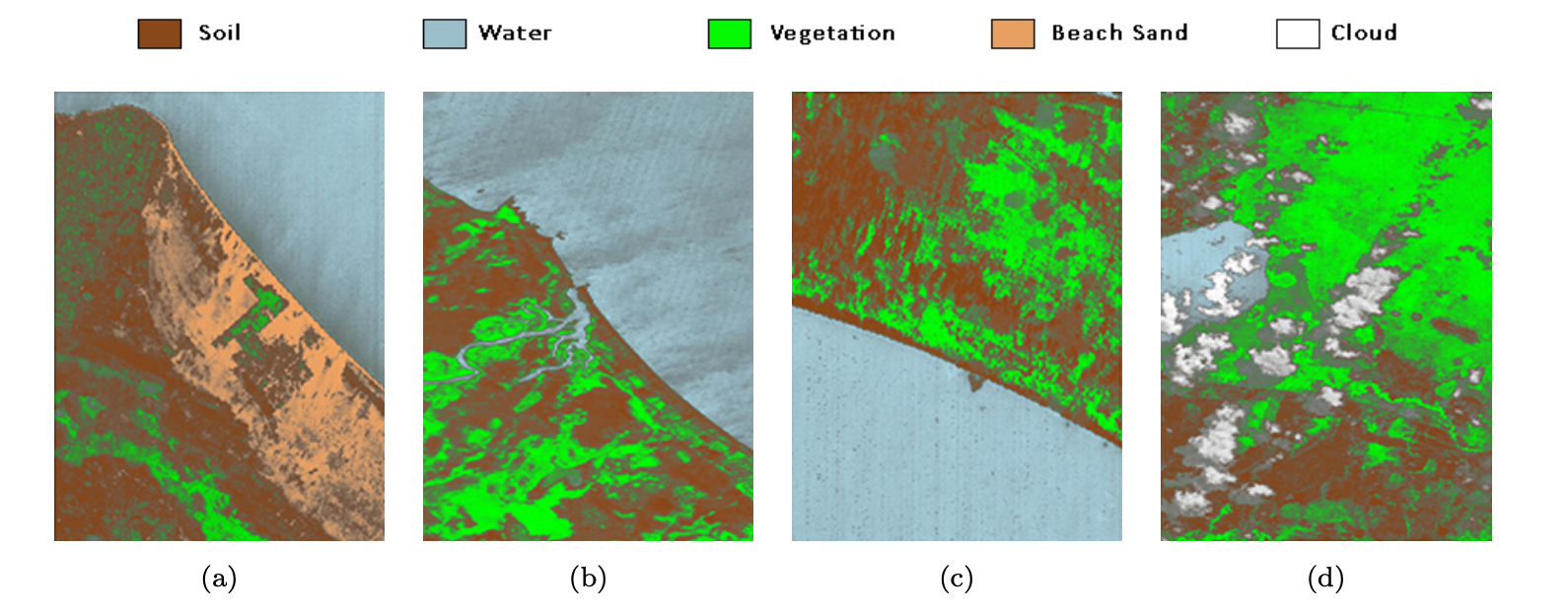 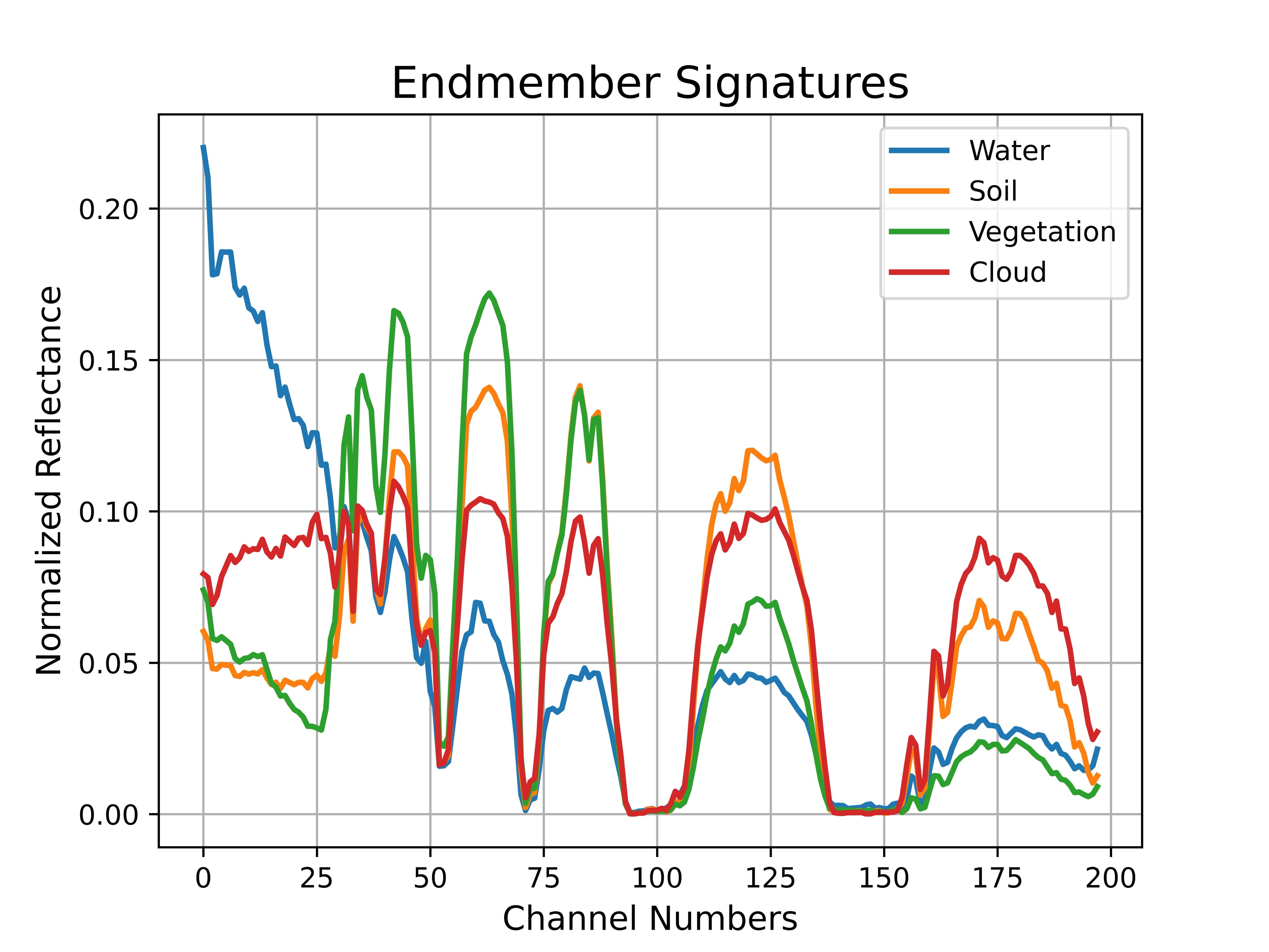 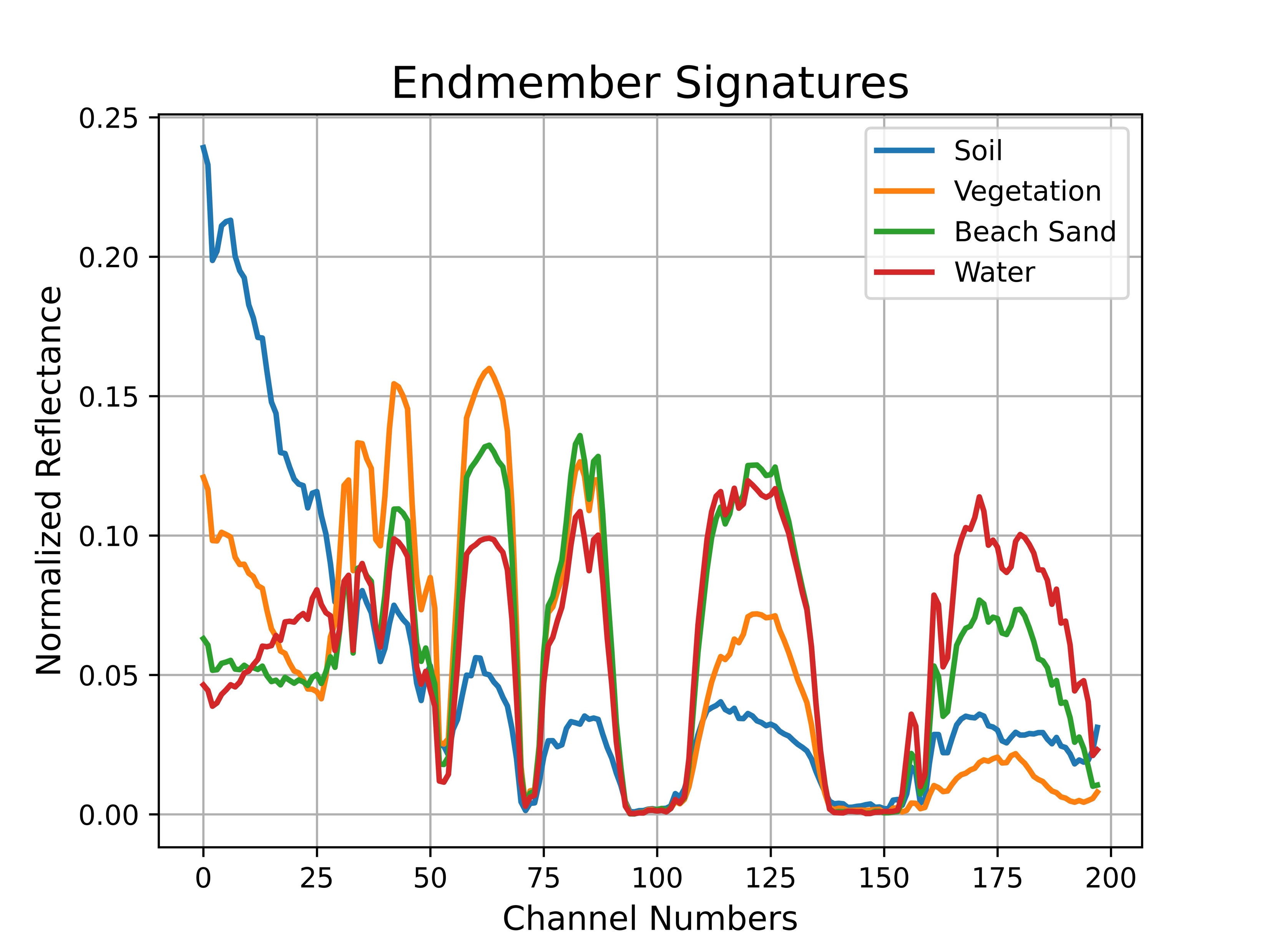 Murunkan- Mannar
Jaffna
Results
Soil Pixel Alignment for Purity
Separation between mineral and impurity sub classes
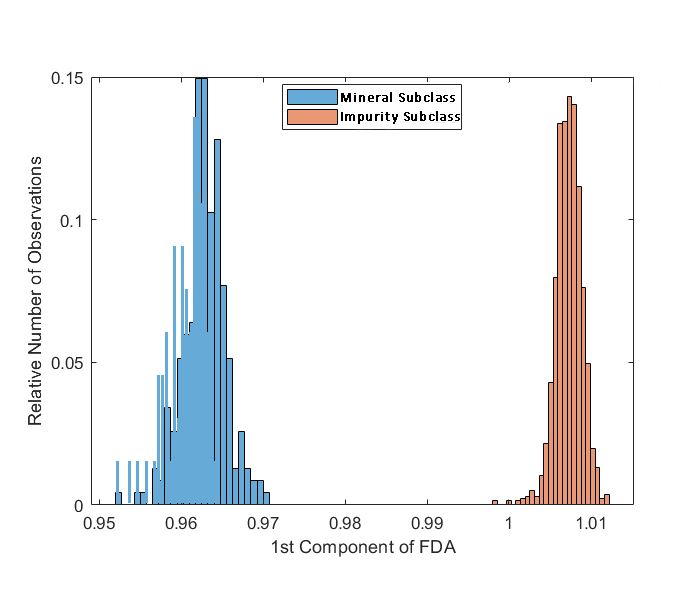 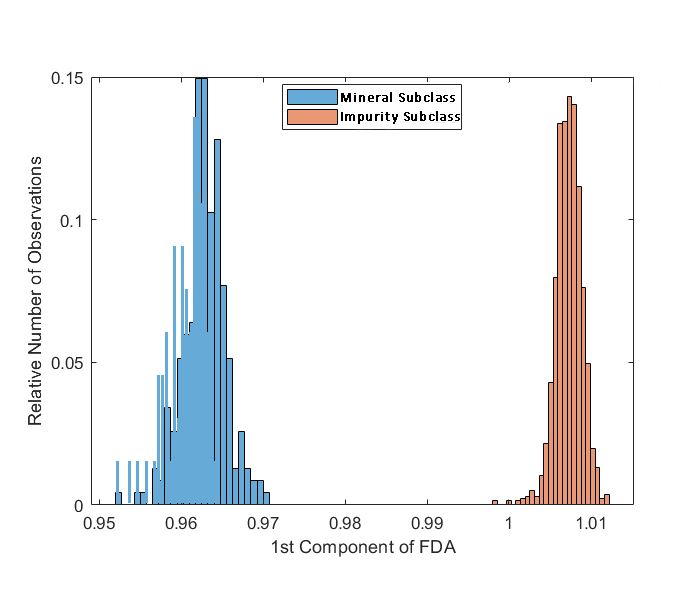 Jaffna – Limestone
Murunkan - Montmorillonite
Results
Relative Availability in Comparison with the X-Ray Diffraction Test Results
Jaffna - Limestone
Murunkan-Montmorillonite
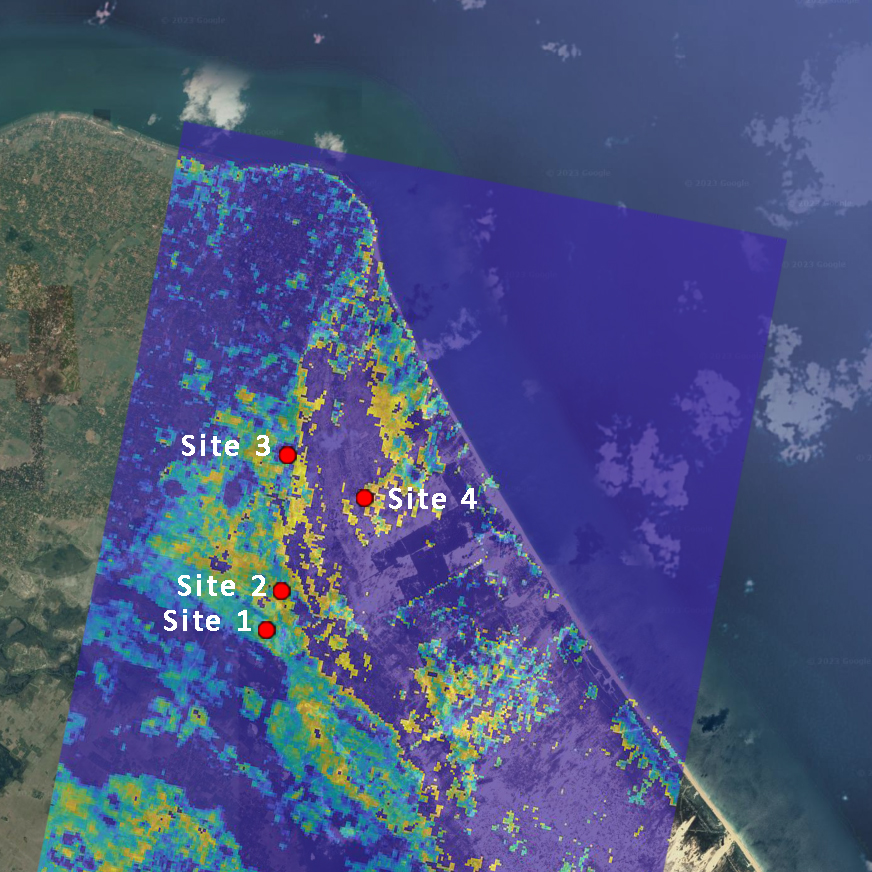 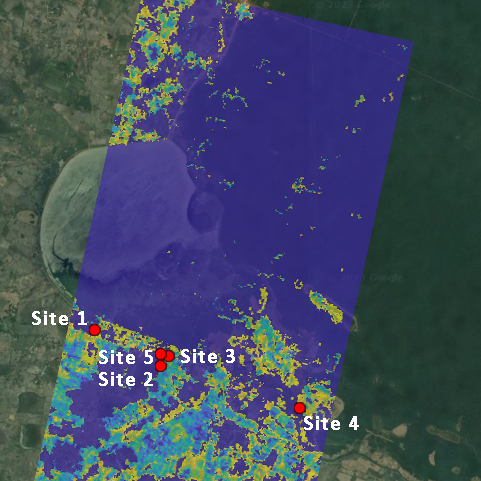 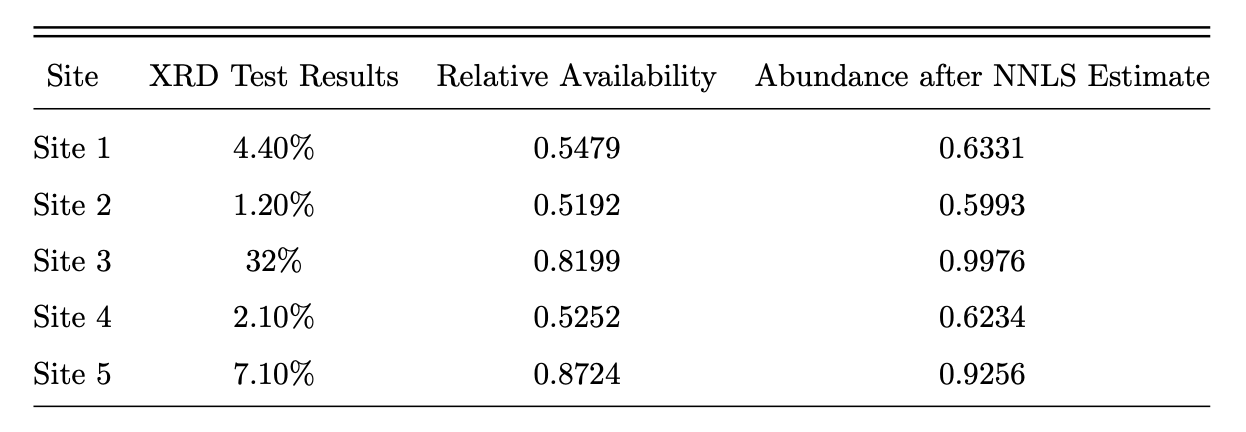 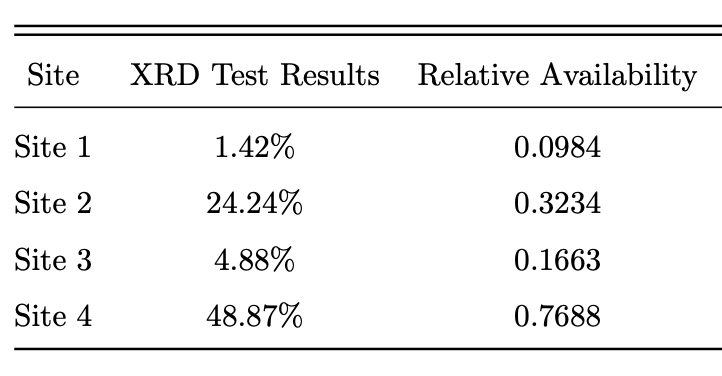 Thank You !